Towards Advanced Superconducting Performance:
Exploring the Microstructure of APC Nb3Sn Wires
Alice Moros (amoros@lbl.gov)
Lawrence Berkeley National Laboratory
SMP Seminar – 11th November 2021
Outline
Framework of the research study

Artificial Pinning Center (APC) Nb3Sn Wires

Introduction to my work

Microstructural analysis and employed techniques
 
Summary and outlook
2
Alice Moros  – SMP Seminar, 11th November 2021
Aiming for the Future hadron Collider (FCC-hh)
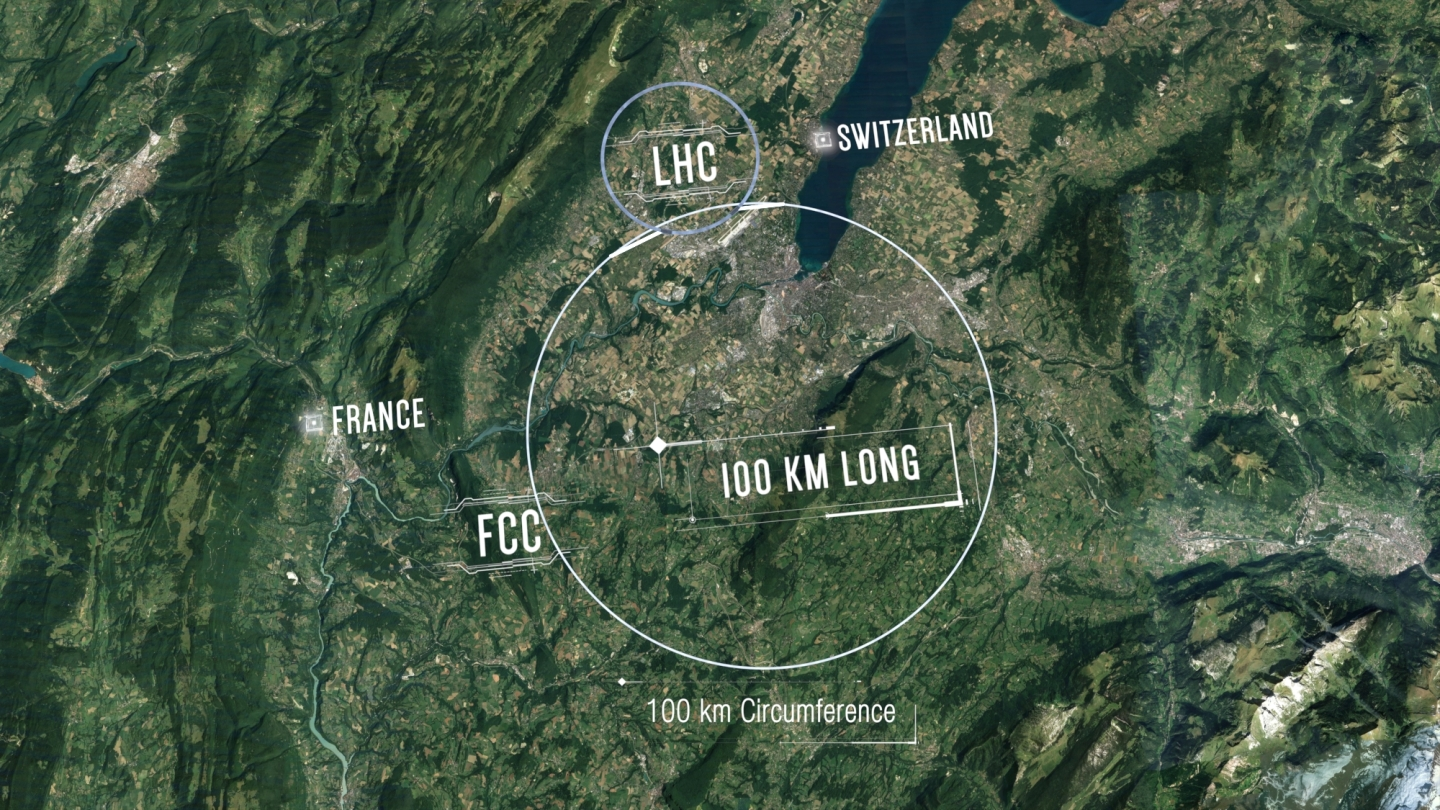 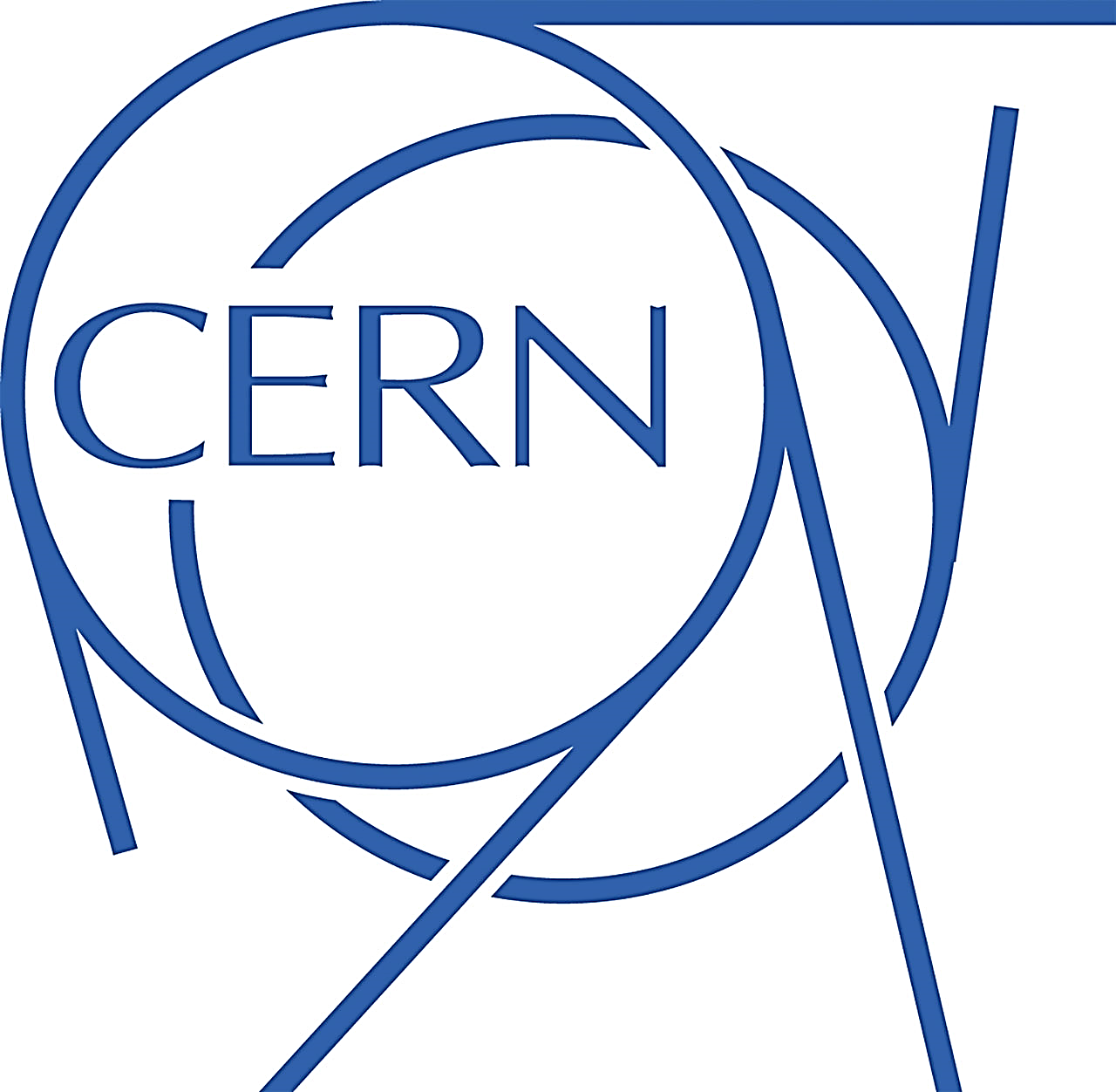 Jc = 1.5 kA/mm2 at 16 T & 4.2 K  Nb3Sn
High-field dipole magnets
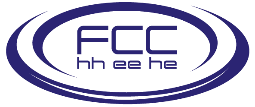 3
Alice Moros  – SMP Seminar, 11th November 2021
Jc Enhancement
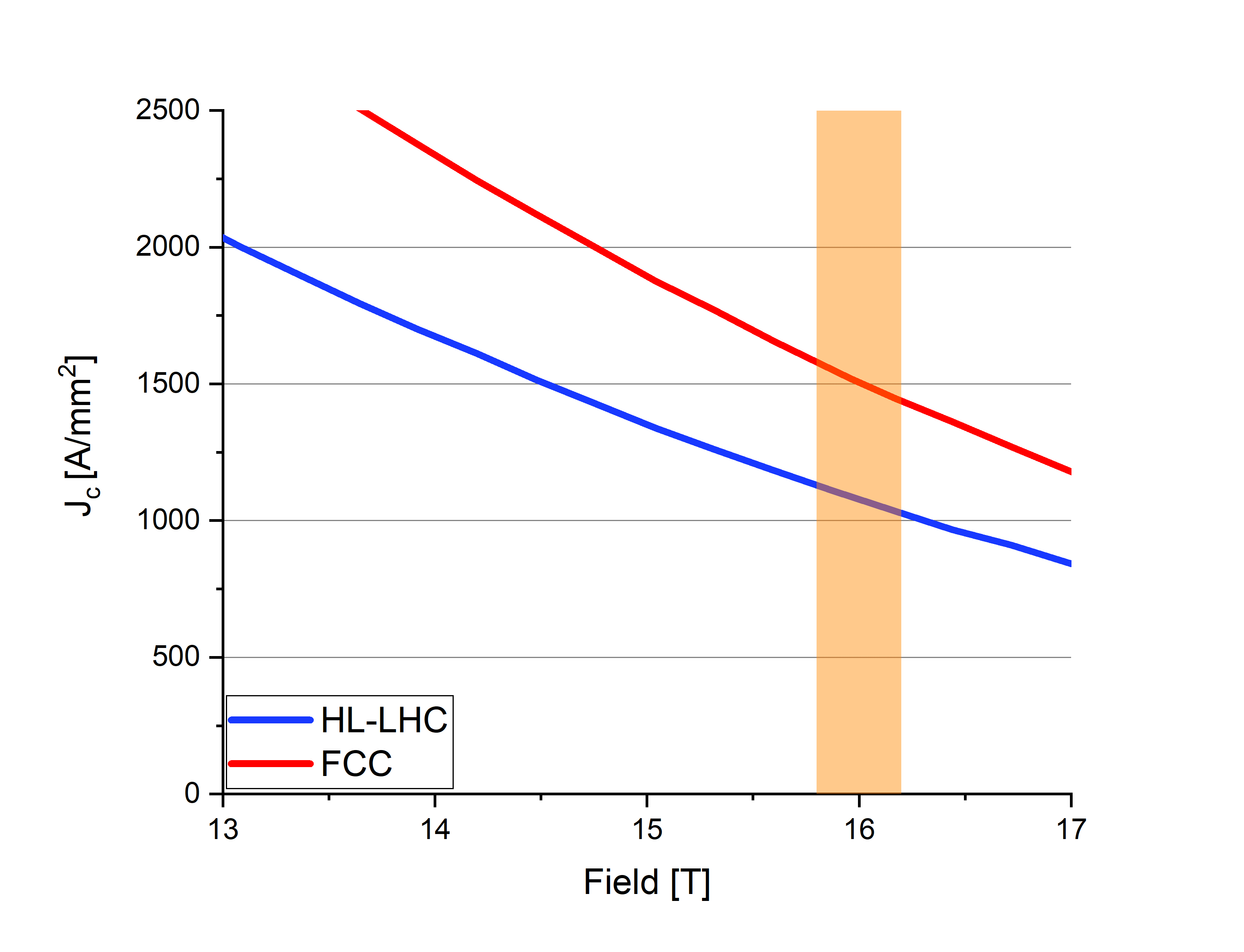 JC = 1500 A/ mm2
JC ~ 1000 A/mm2
Sn inhomogeneities
Grain size
Artificial defects
Jc
APC Nb3Sn wires have demonstrated their capability of meeting the FCC target and even exceeding it!

Xu, Xingchen, et al. "High critical current density in internally-oxidized Nb3Sn superconductors and its origin." Scripta Materialia 186 (2020): 317-320.

Xu, Xingchen, et al. "Ternary Nb3Sn superconductors with artificial pinning centers and high upper critical fields." Superconductor Science and Technology 32.2 (2019): 02LT01.
Jc = 1.5 kA/mm2 at 16 T & 4.2 K  Nb3Sn
4
Artificial Pinning Center (APC) Nb3Sn Wires
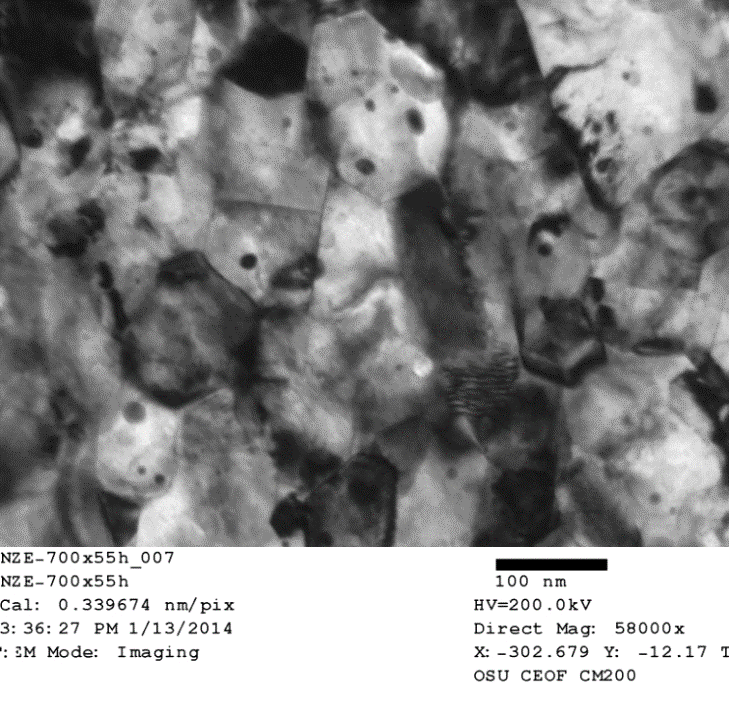 Intra-granular ZrO2 particles
Xu, X., et al. "Refinement of Nb3Sn grain size by the generation of ZrO2 precipitates in Nb3Sn wires." Applied Physics Letters 104.8 (2014): 082602.)

Xu, Xingchen, et al. "Ternary Nb3Sn superconductors with artificial pinning centers and high upper critical fields." Superconductor Science and Technology 32.2 (2019): 02LT01.
Nb
Nb3Sn
Standard PIT sub-element
HT
Inter-granular ZrO2 particles
Residual core
Sn source powders
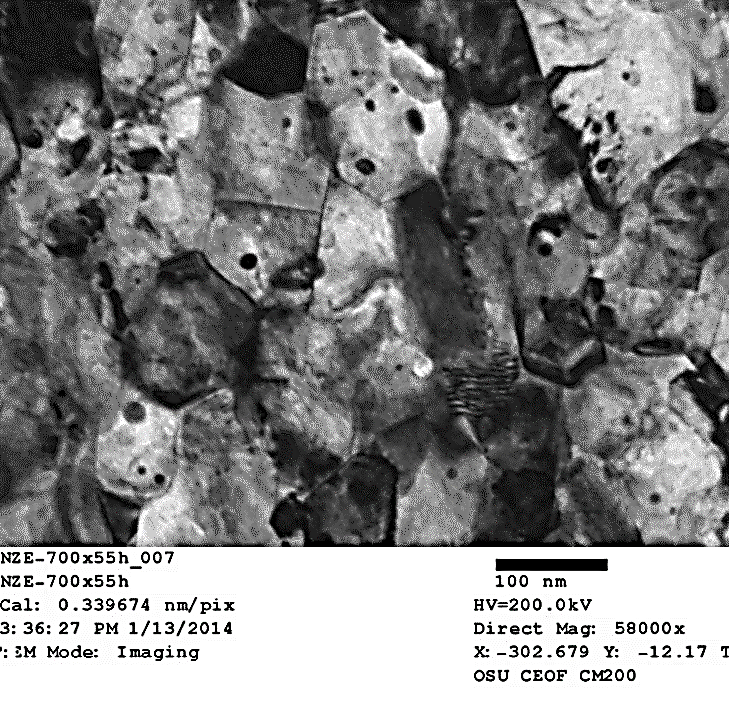 For APC:
SnO2 powder as an O source
Nb-Zr/Hf alloy
Internal oxidation method
Grain boundary
Nb - 4at.%Ta - 1at.%Zr
Nb3Sn with ZrO2 /HfO2
- 1at.%Hf
APC-PIT
sub-element
HT
Sn source powders + Oxide
Residual core
End 2018: From binary to ternary compounds
5
Alice Moros  – SMP Seminar, 11th November 2021
Why APC (ternary) Wires?
ZrO2/HfO2 nanoprecipitates or point particles (PP) as additional pinning centres (intra and inter-granular)
PP as centres of inhibition of grain growth  A-15 grain size (GS) refinement  Jc enhancement
Ta addition to raise Birr and Bc2
Physics behind PP formation, size, and distribution?
6
Alice Moros  – SMP Seminar, 11th November 2021
Microstructural Study of APC Wires
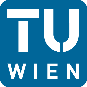 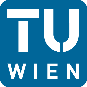 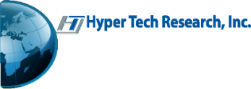 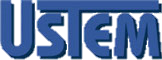 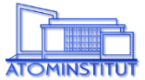 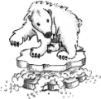 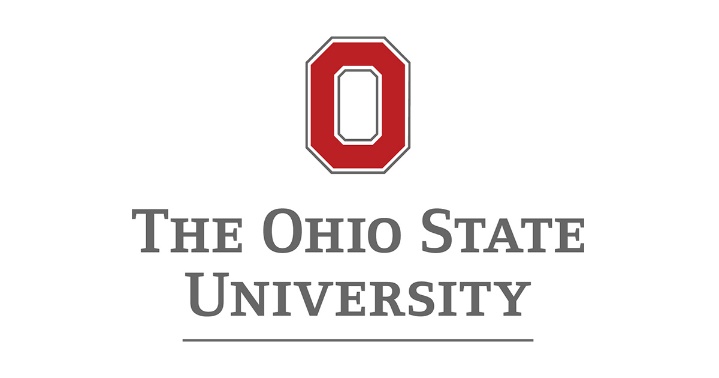 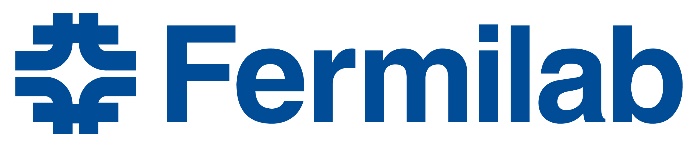 Correlations between the size and density of PP and the performed HT
First 5 samples analyzed at TU Wien in 2020  PP size & density investigation
Other 9 samples arrived to TU Wien in 2021  size & density analyses almost completed
GS analysis ongoing
7
Alice Moros  – SMP Seminar, 11th November 2021
Towards TEM Investigation
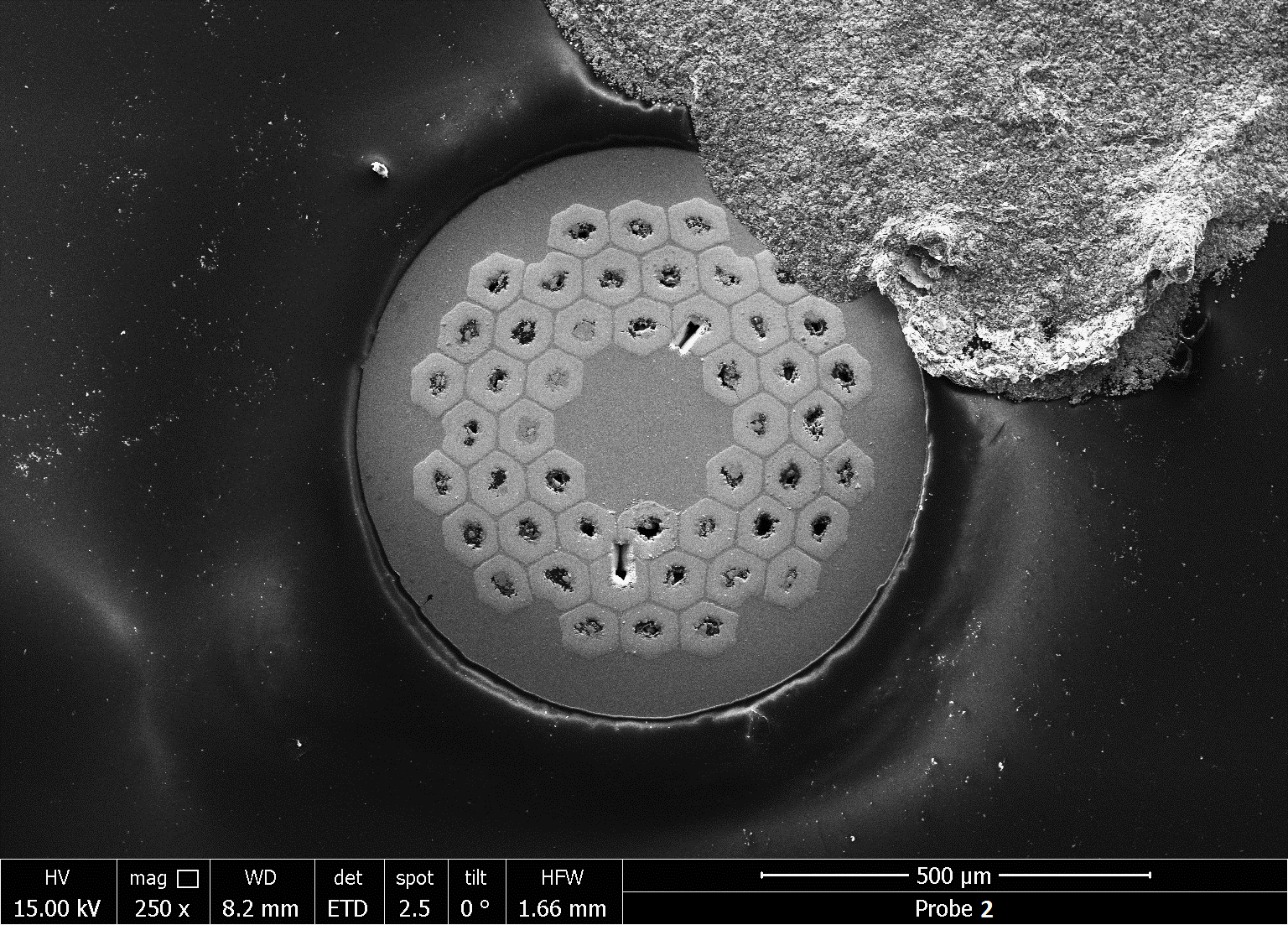 Sample preparation
FIB Lamella
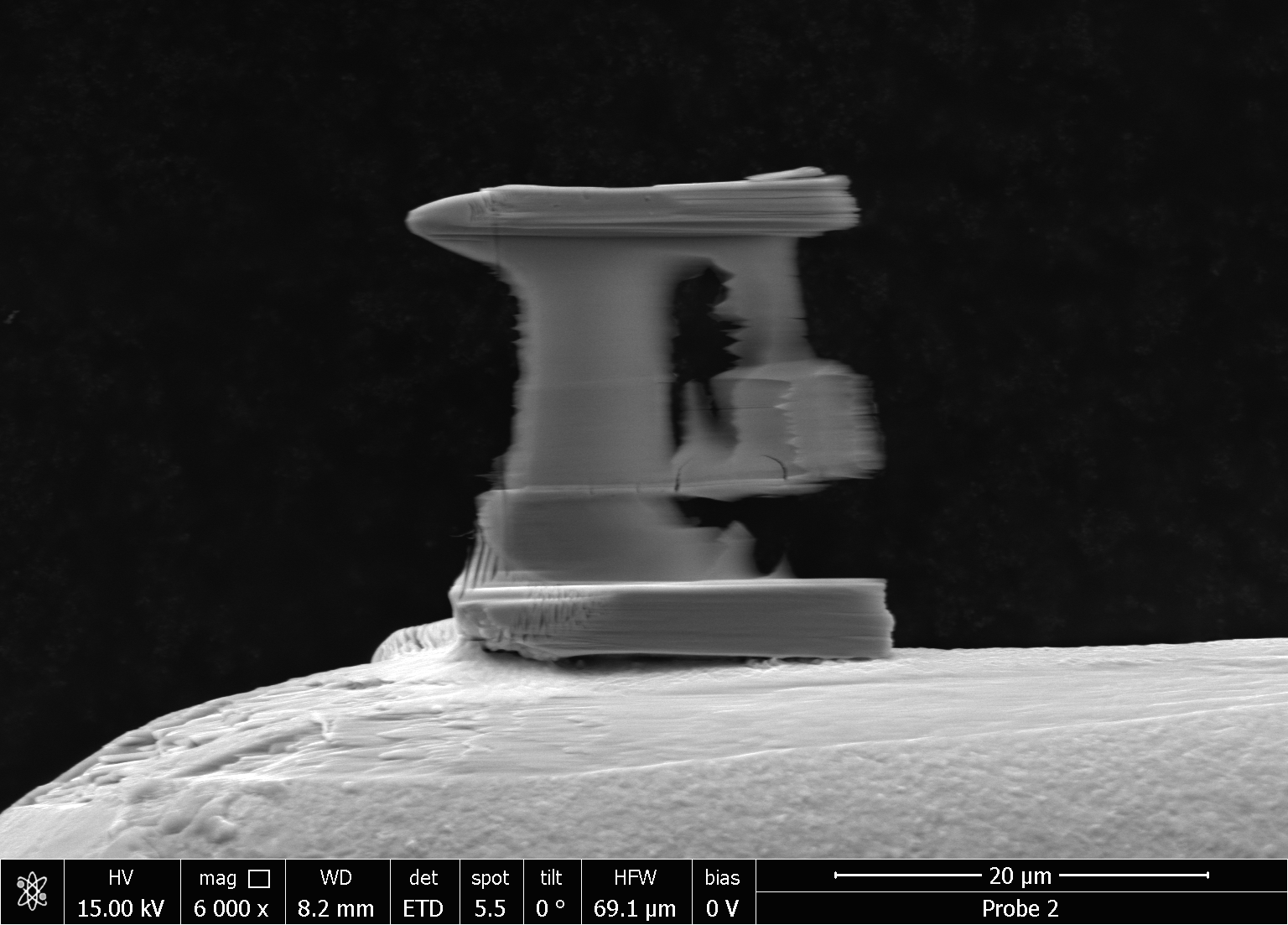 core
periphery
Finely thinned regions are those where the hole is located
8
Alice Moros  – SMP Seminar, 11th November 2021
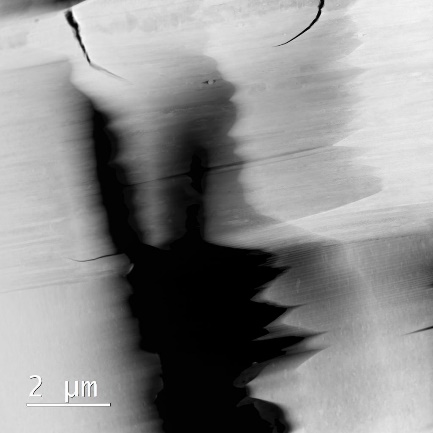 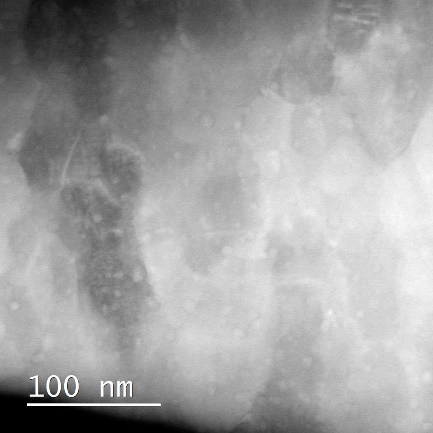 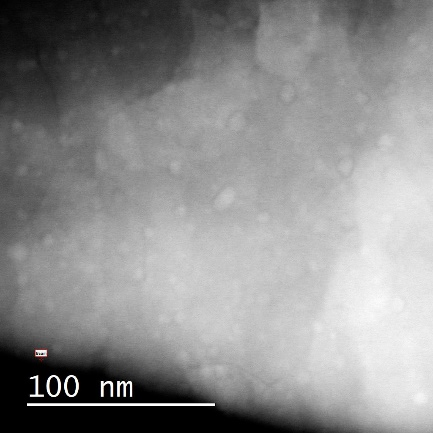 115
107
TEM Analysis – PP areas selection
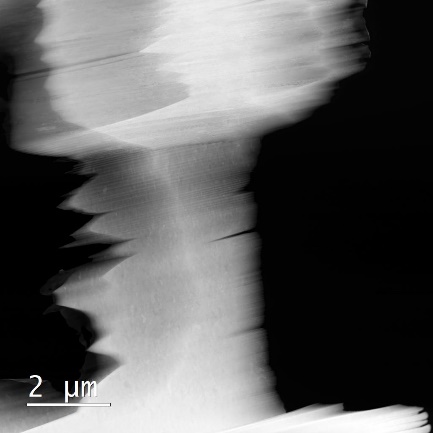 108
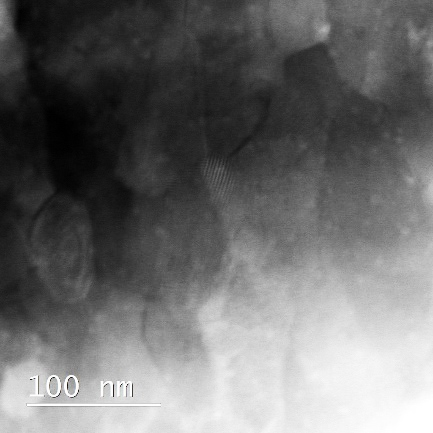 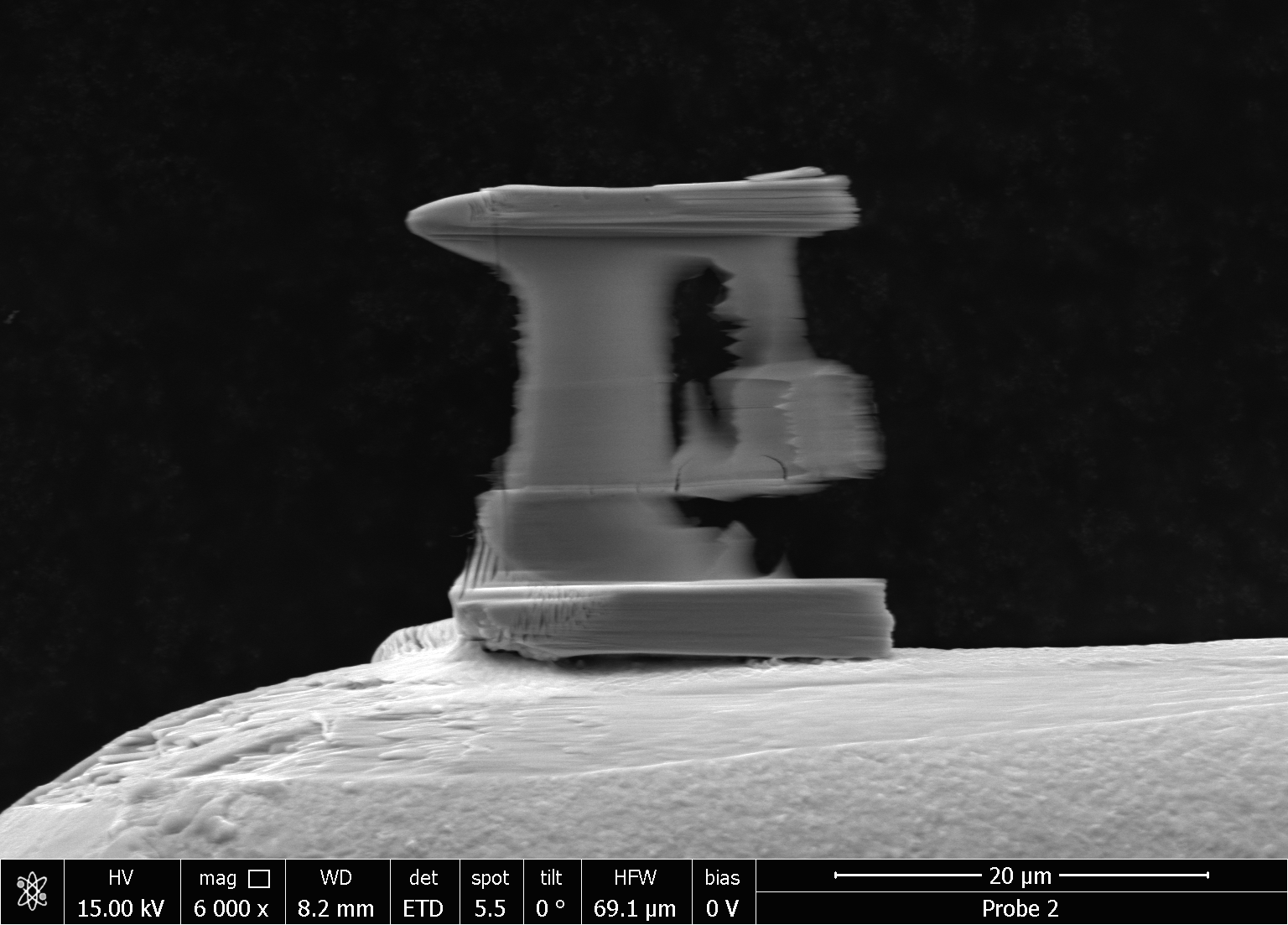 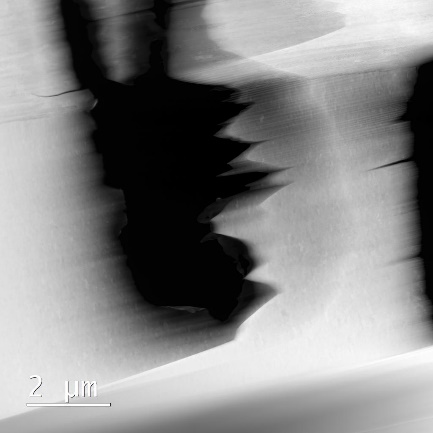 Area 108
Area 107
101
FIB Lamella
core
Chosen Areas:
 107
108
115
Area 115
periphery
9
Alice Moros  – SMP Seminar, 11th November 2021
TEM-EDX: HfO2 PP identification
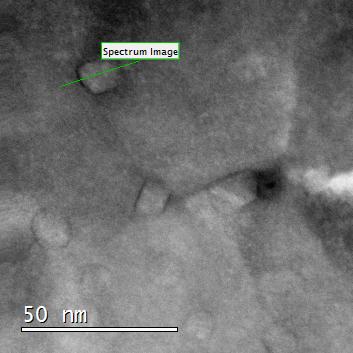 Cu L
Hf M
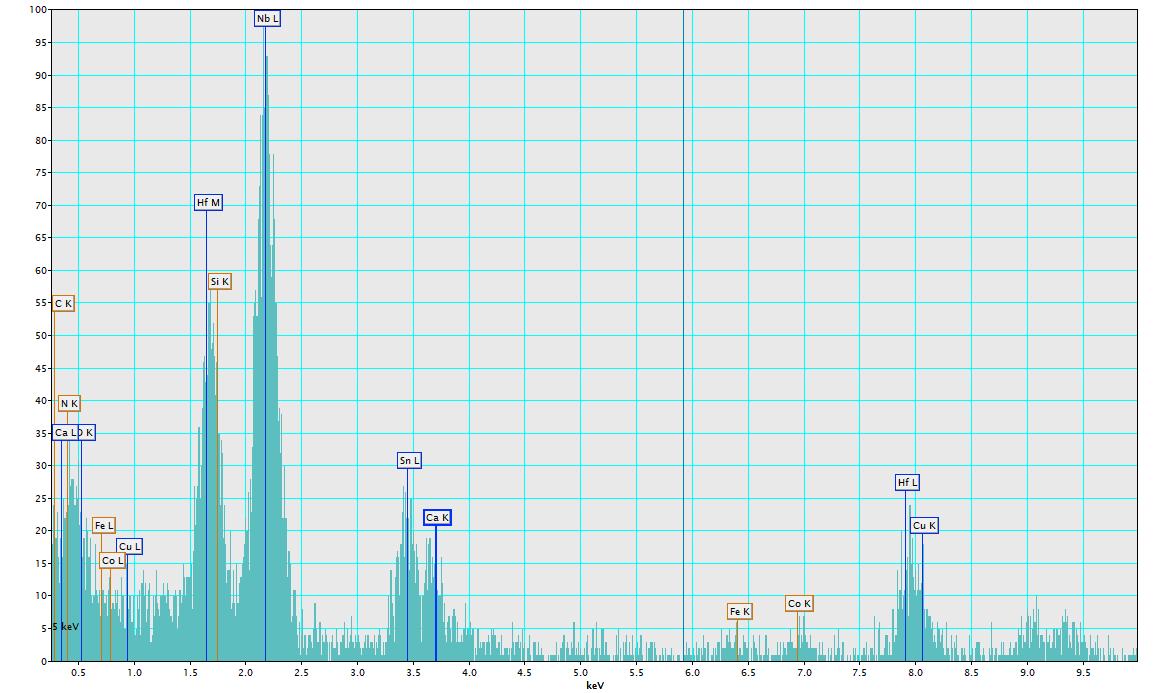 Hf M
Cu L
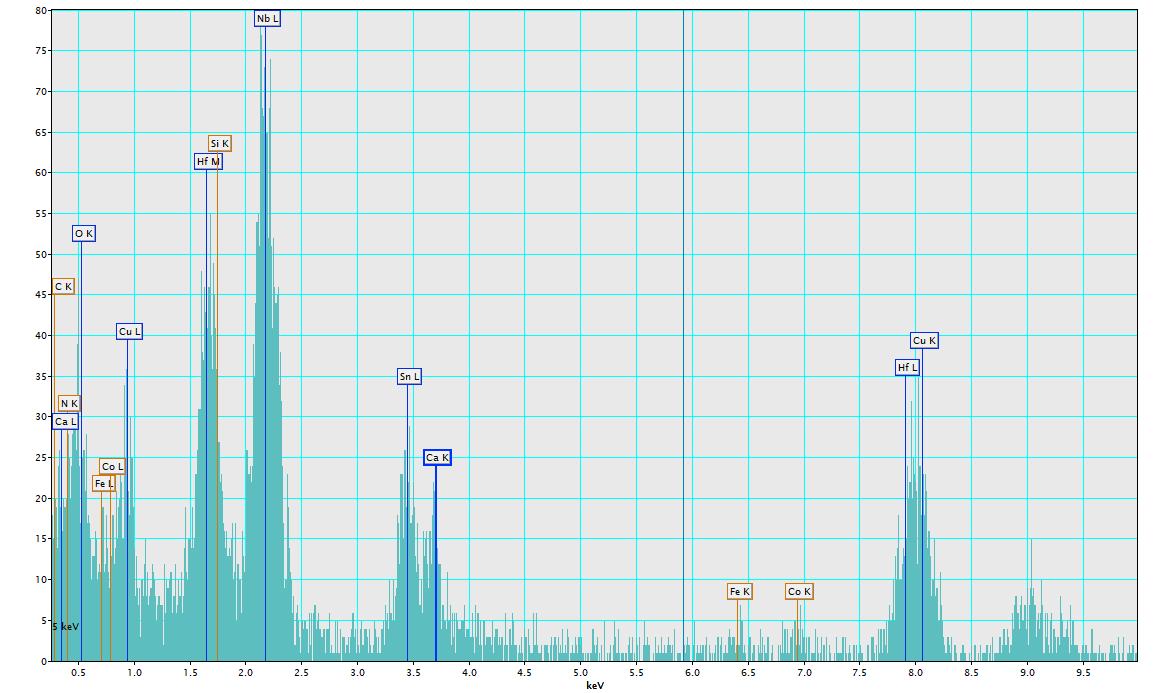 Atomic number
Nb3Sn = 43.25
HfO2 = 29.33
ZrO2 = 18.67
10
Alice Moros  – SMP Seminar, 11th November 2021
TEM imaging: HfO2 vs ZrO2
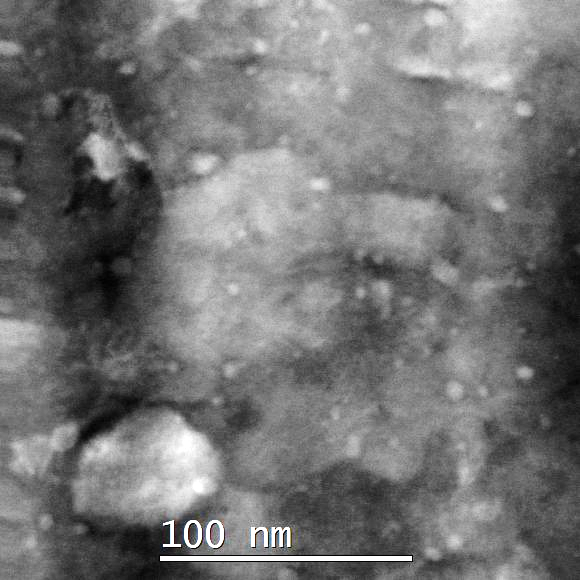 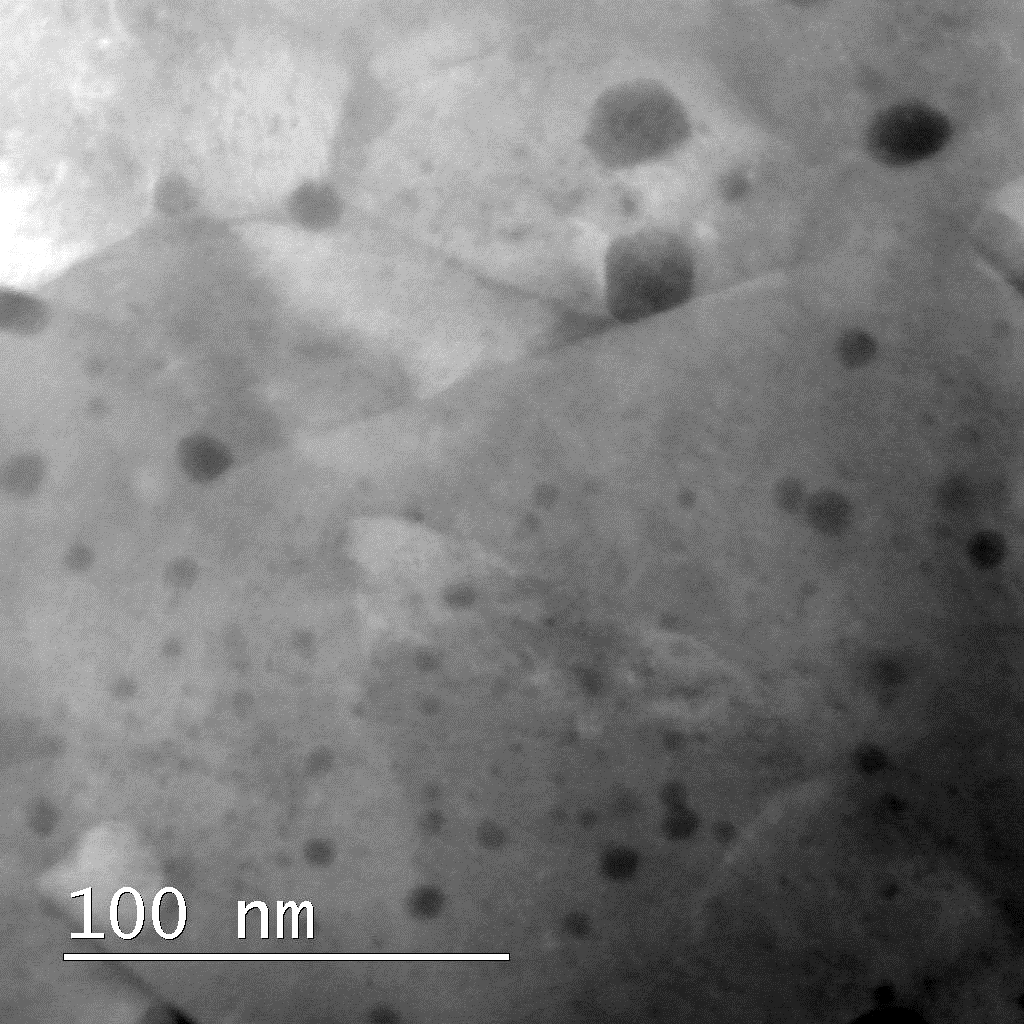 11
FIB damage in the image
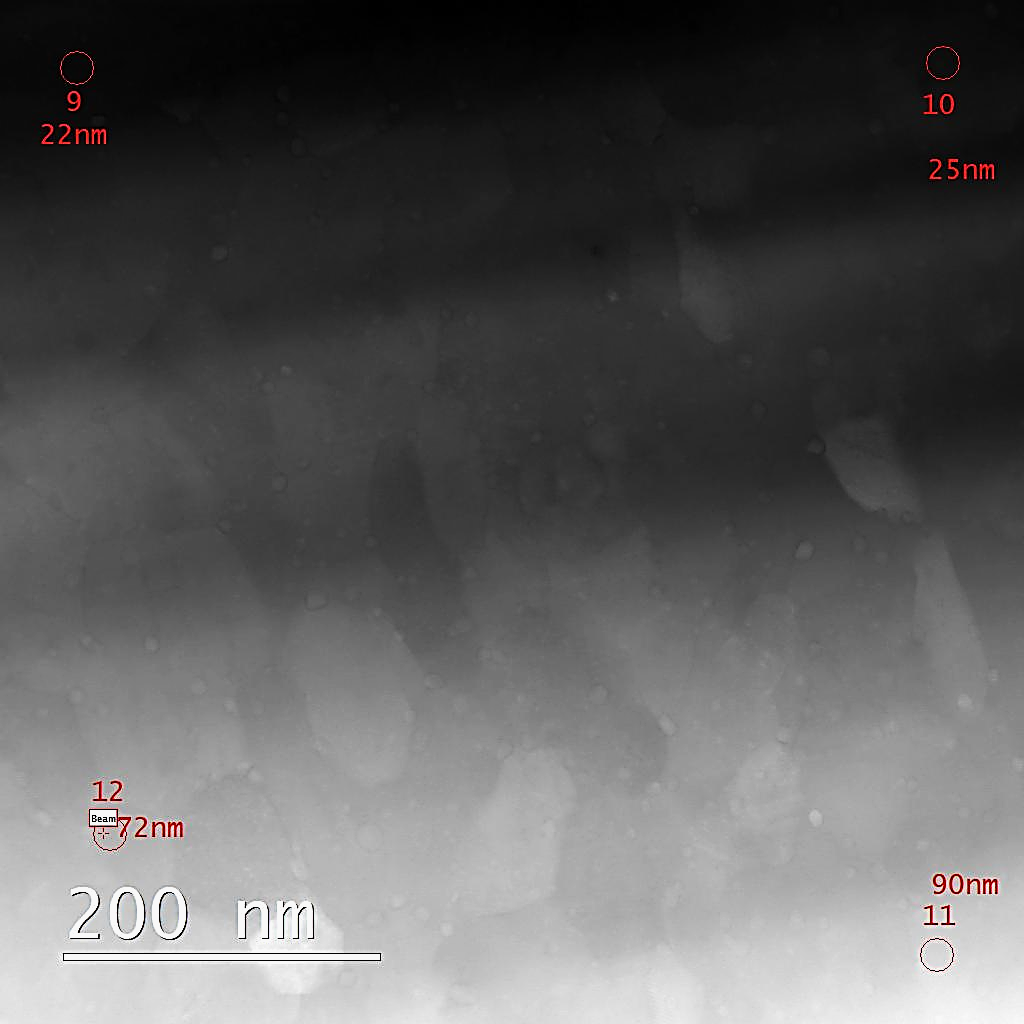 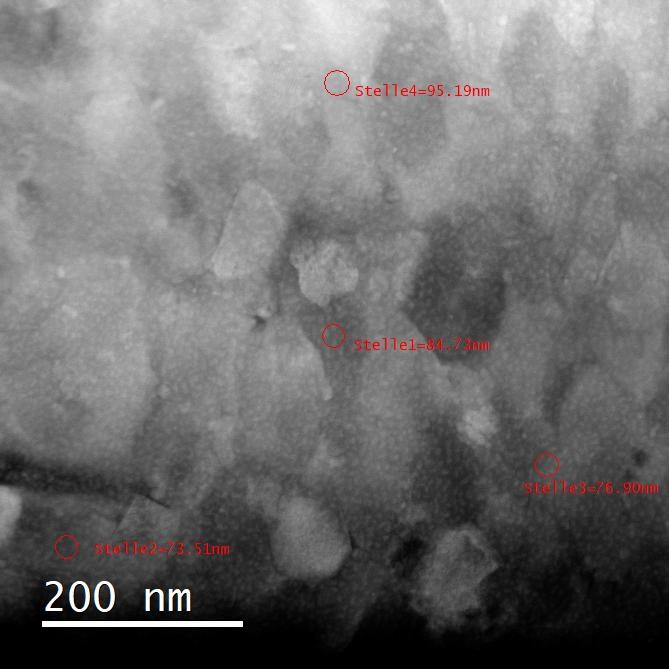 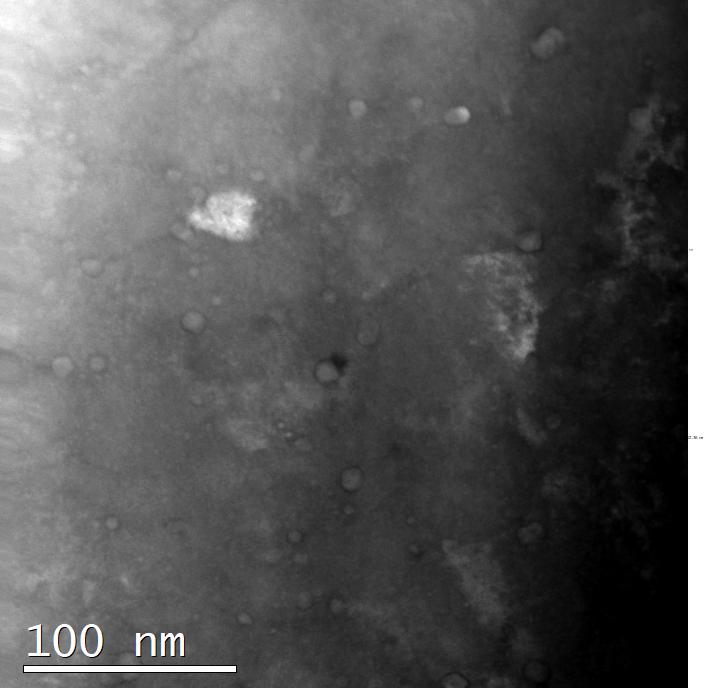 PIPS refinement (with liquid nitrogen cooling) to reduce FIB damage
12
Alice Moros  – SMP Seminar, 11th November 2021
TEM Analysis HfO2 – PS & PD
High Angle Annular Dark Field – Scanning TEM for PP size analysis and EELS measurements for density evaluation
Z contrast imaging
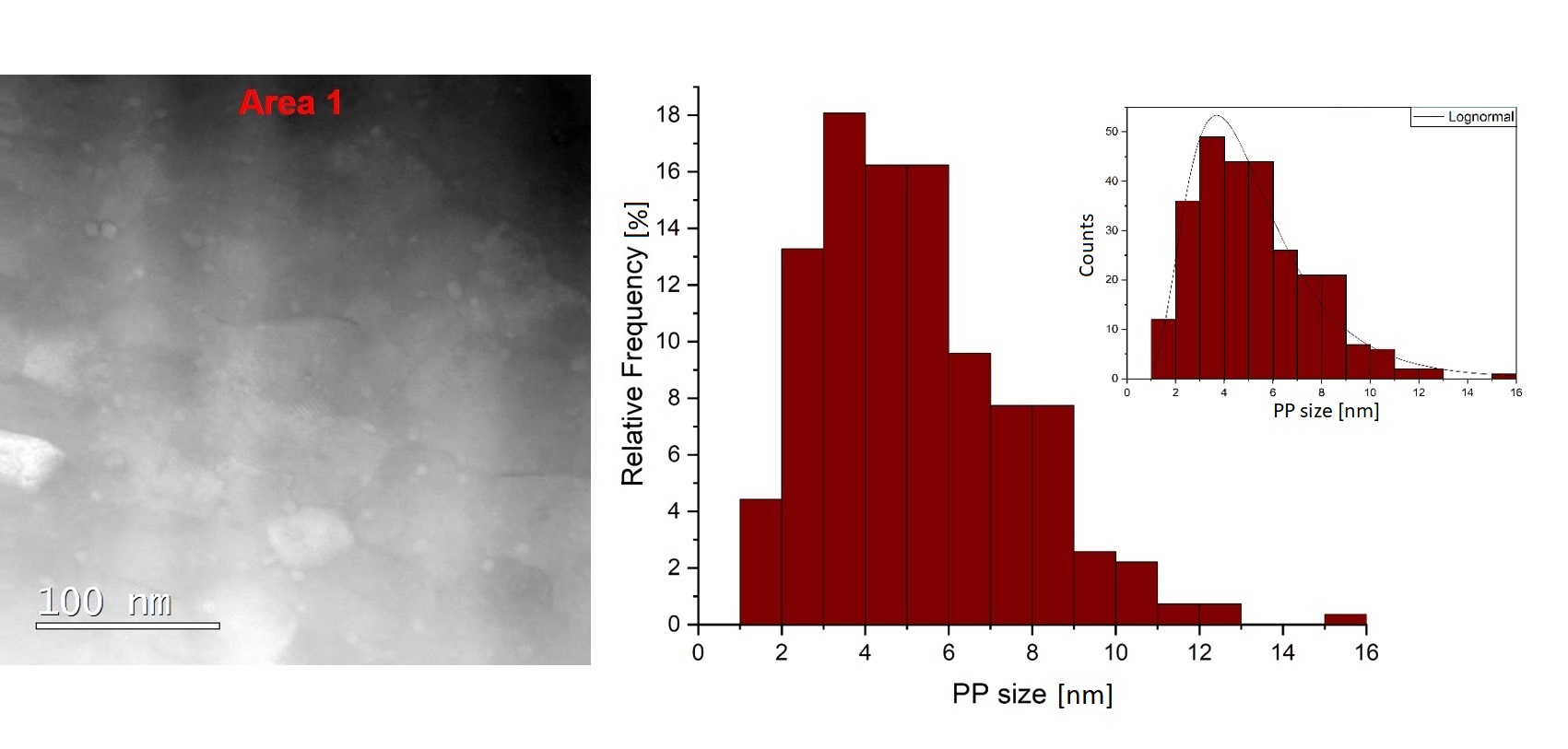 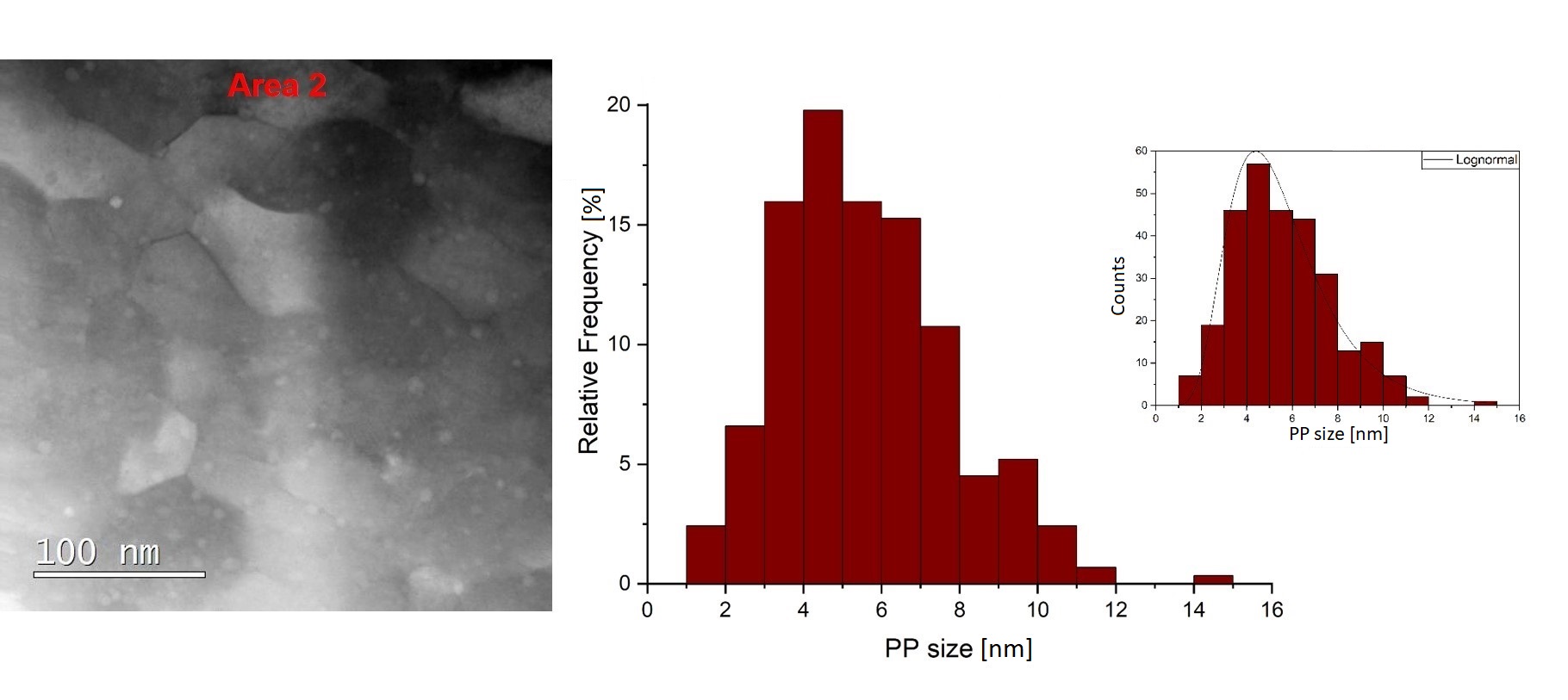 Gatan Microscopy Suite Software
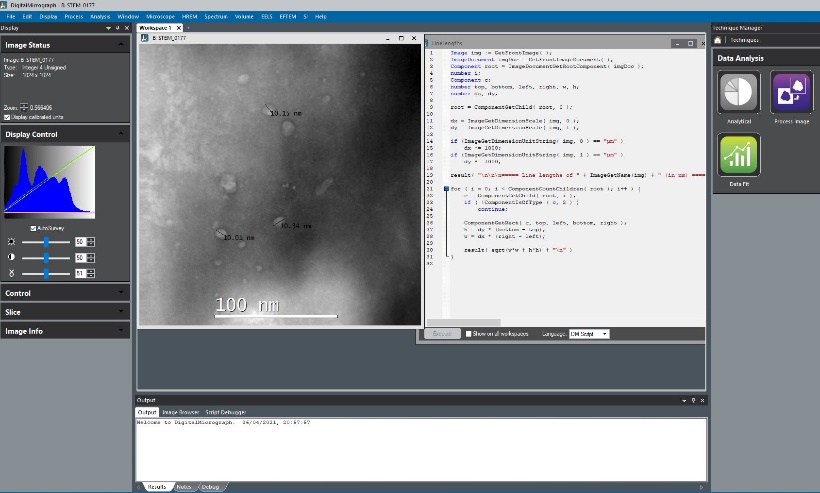 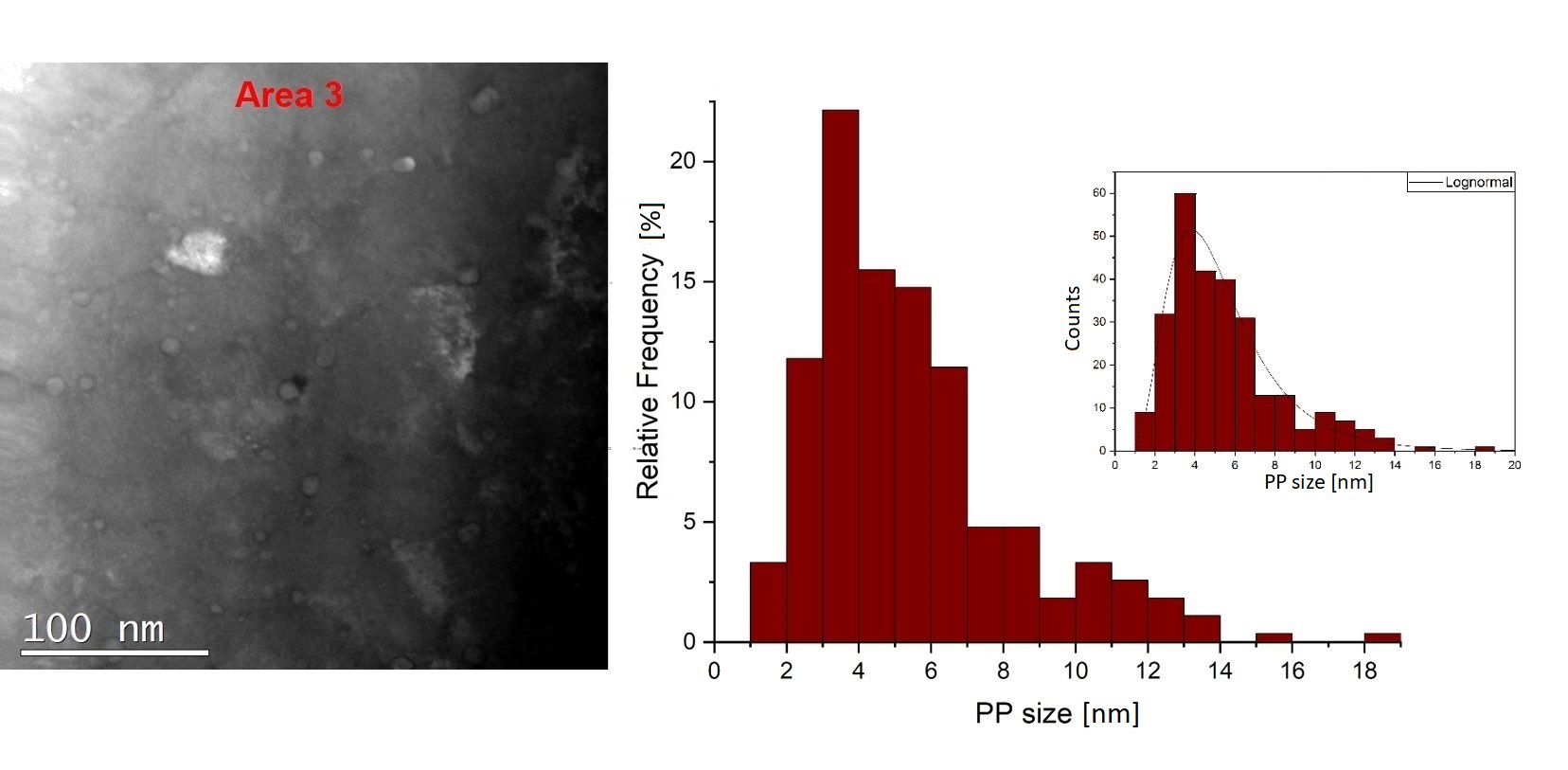 HfO2
13
Alice Moros  – SMP Seminar, 11th November 2021
Counting PP Manually
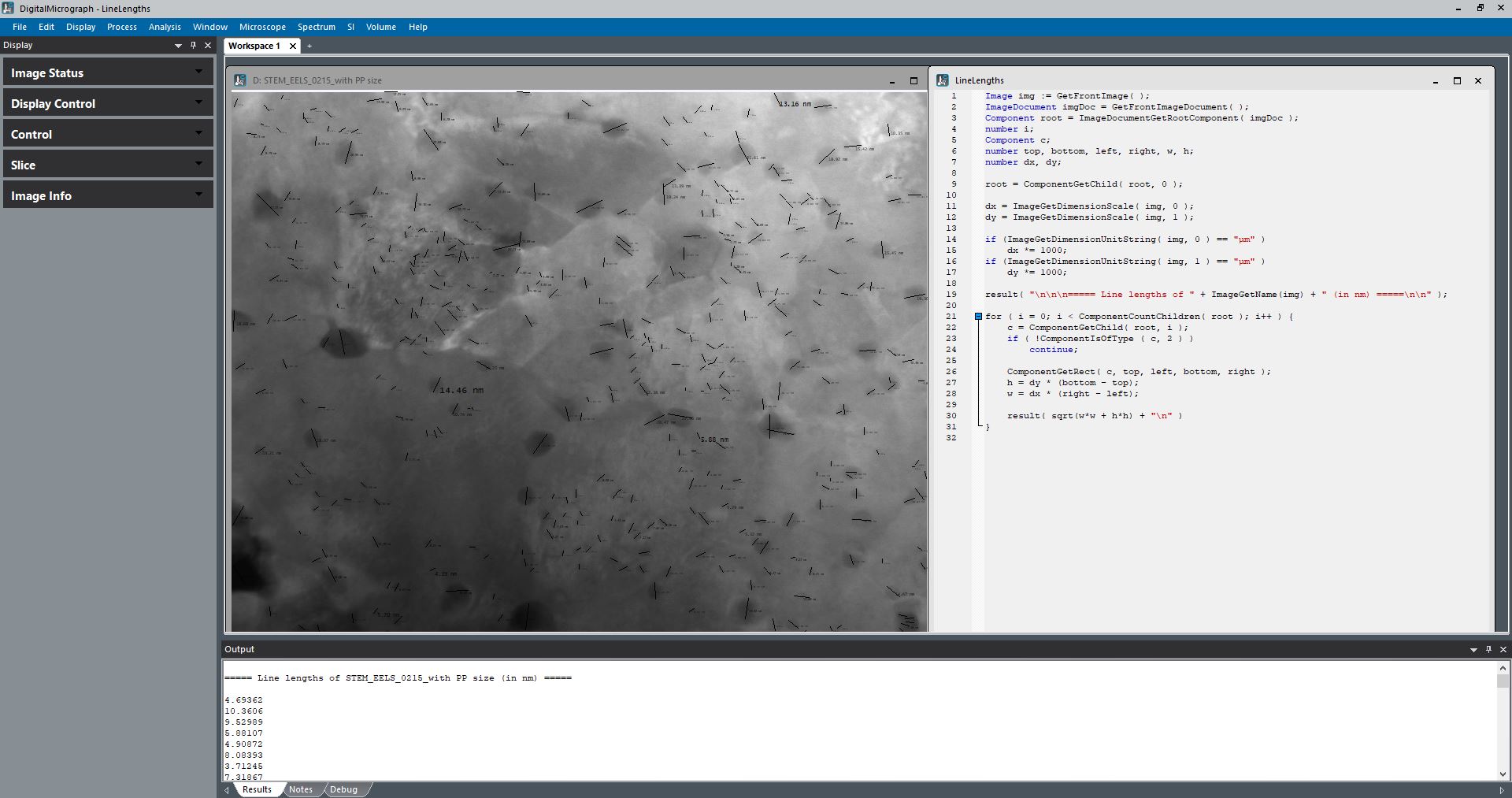 Contrast, brightness, gamma adjustment for PP identification
14
Alice Moros  – SMP Seminar, 11th November 2021
TEM Analysis ZrO2 – PS & PD
HAADF-STEM for PP size analysis and EELS measurements for density evaluation
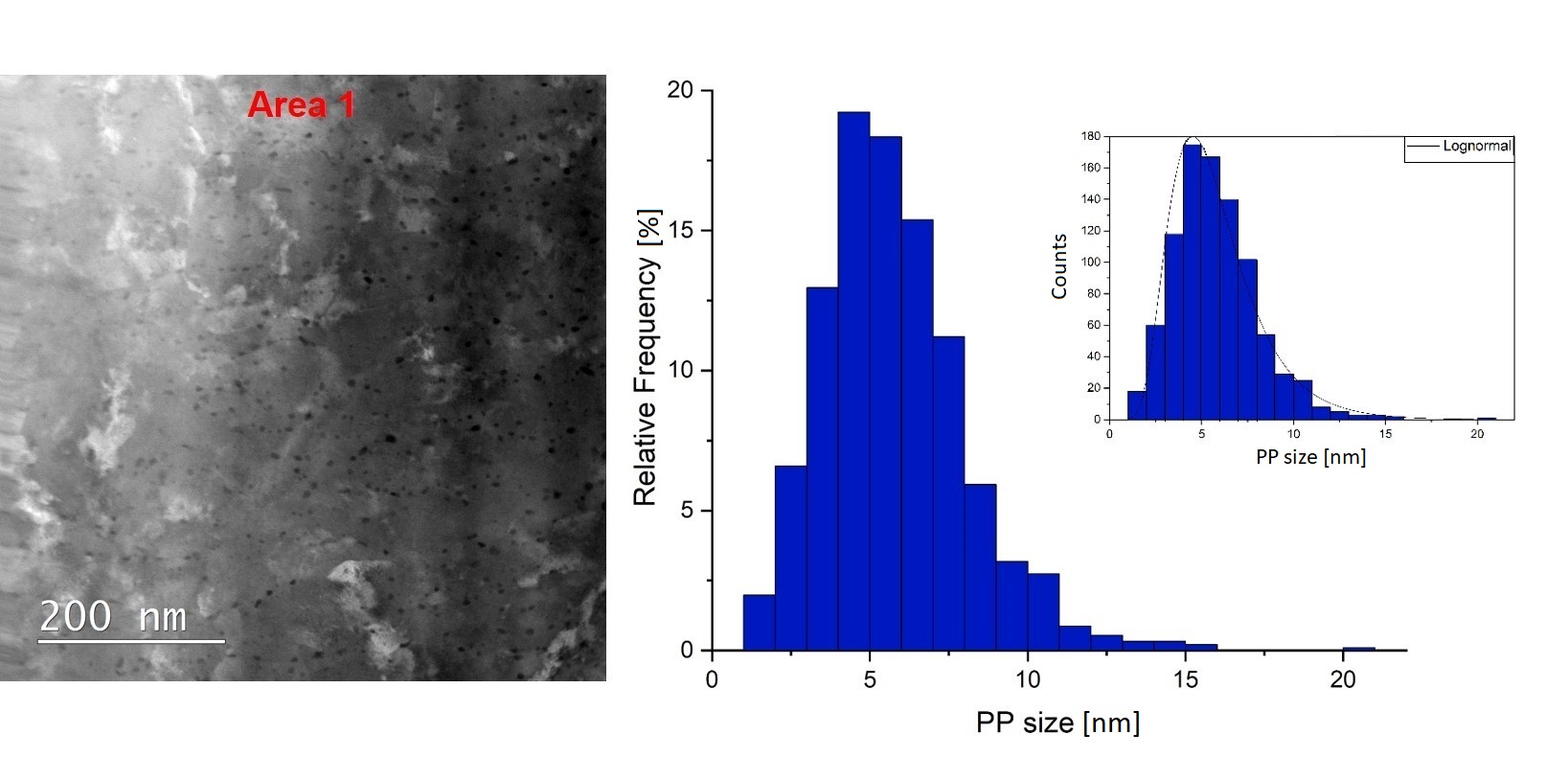 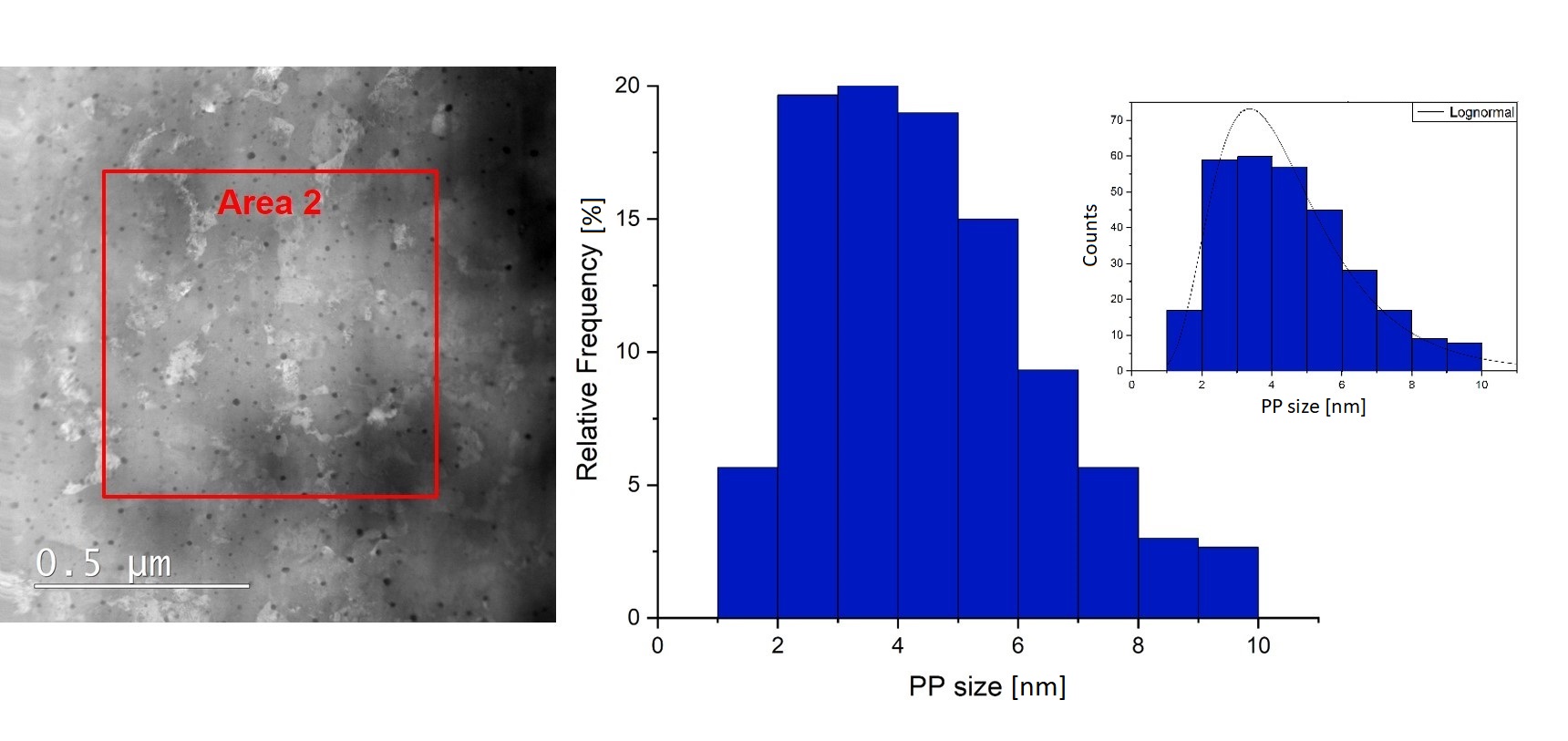 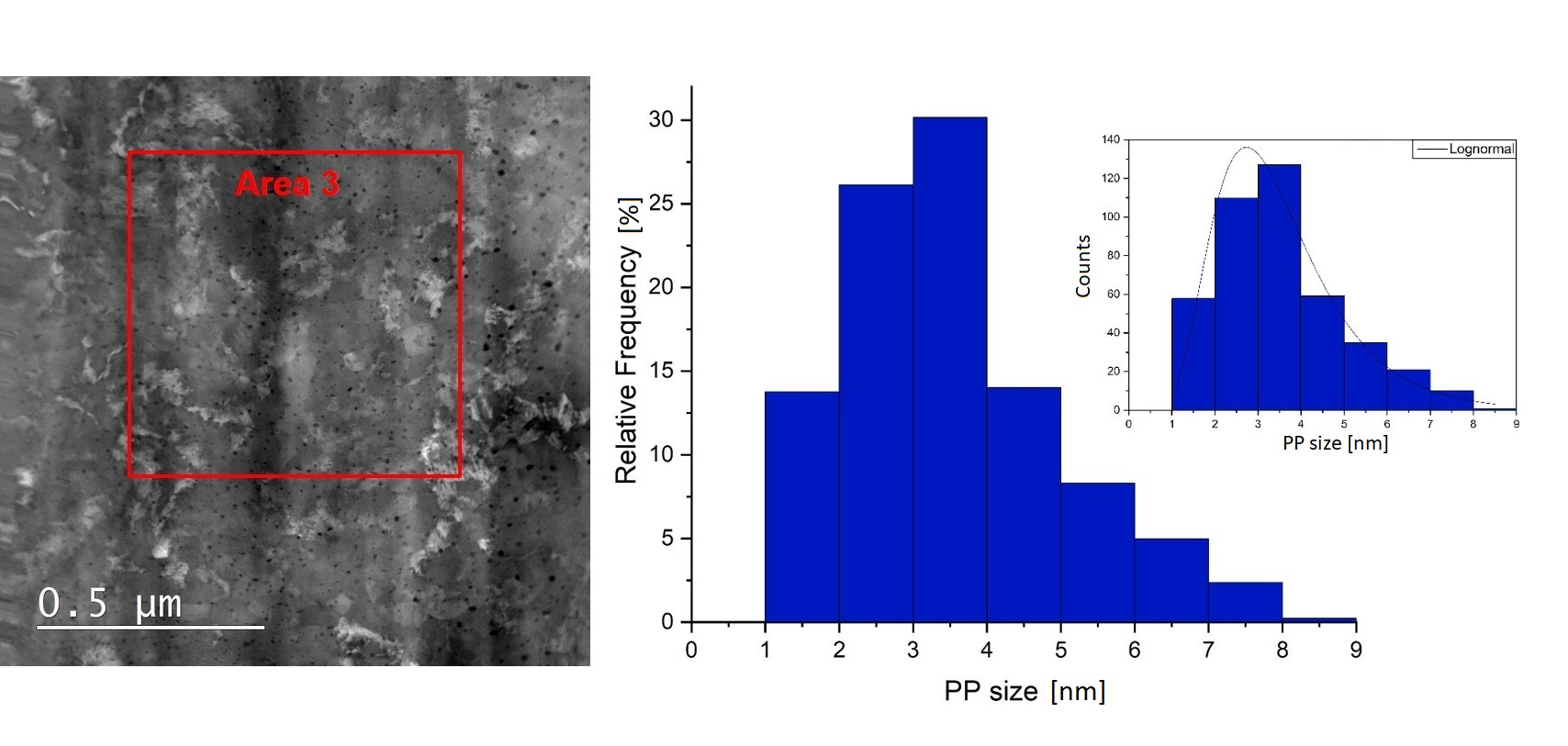 ZrO2
15
Alice Moros  – SMP Seminar, 11th November 2021
Electron Energy Loss Spectroscopy - EELS
Scheme of the EELS system in TEM
https://eels.info/about/overview
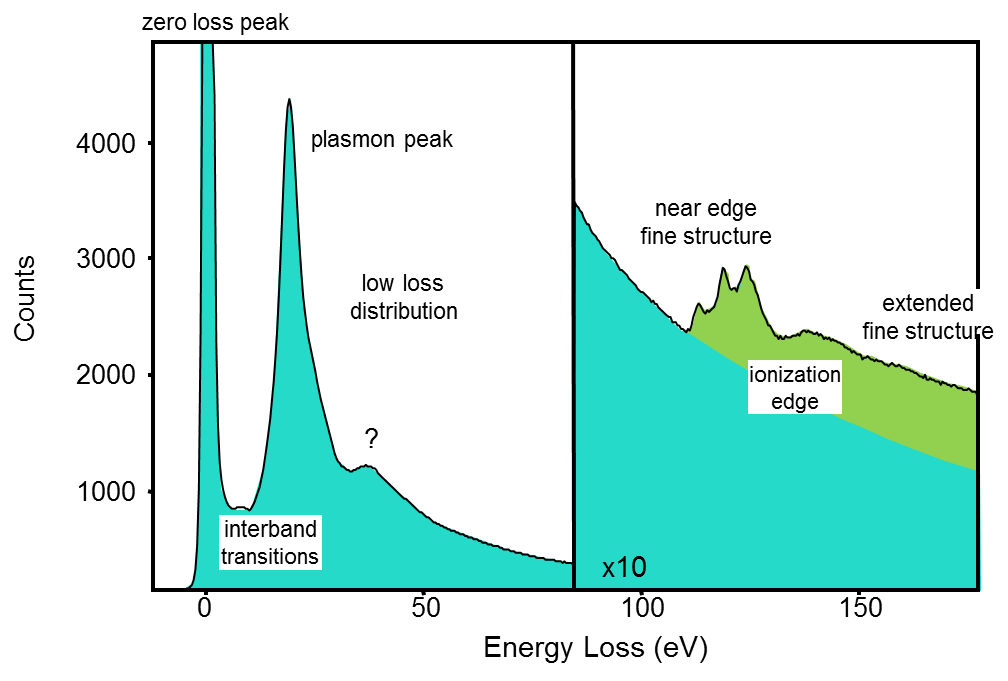 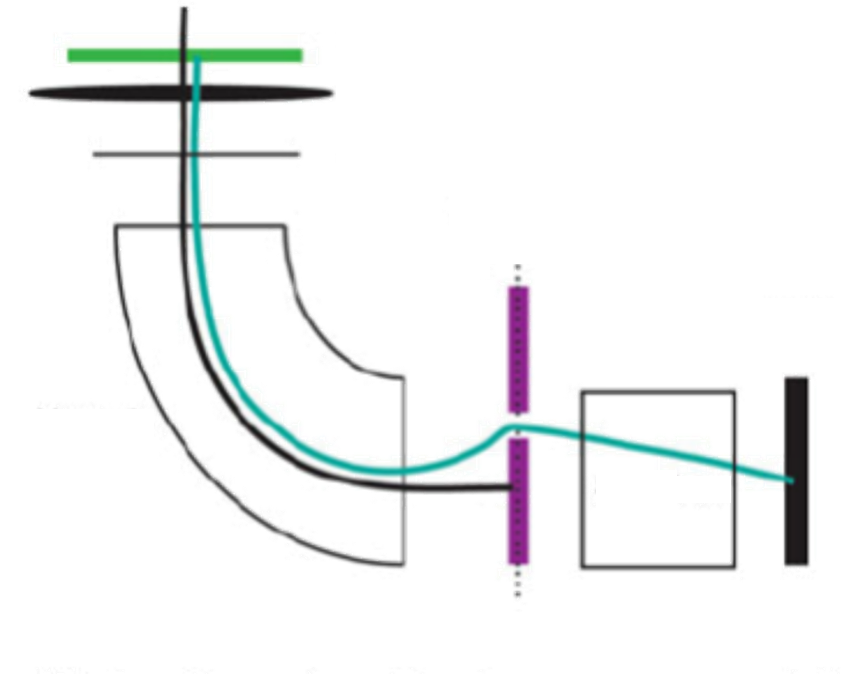 Sample
Lenses
TEM viewing screen
Selecting aperture
CCD camera
Scintillator
Magnetic
Prism
Specimen thickness – Zero-loss peak (ZLP) and total spectrum intensity
Valence/conduction electron density – Plasmon peaks
Optical response – Low-loss distribution
Band structure and interband transitions – Near zero-loss features
Elemental composition – Core-loss edges
Bonding and oxidation state – Near edge fine structure (ELNES)
Distribution of near neighbouring atoms – Extended energy loss fine structure (ExELFS)
16
Alice Moros  – SMP Seminar, 11th November 2021
EELS for Thickness Evaluation
Specimen thickness – Zero-loss peak (ZLP) and total spectrum intensity
https://eels.info/about/overview
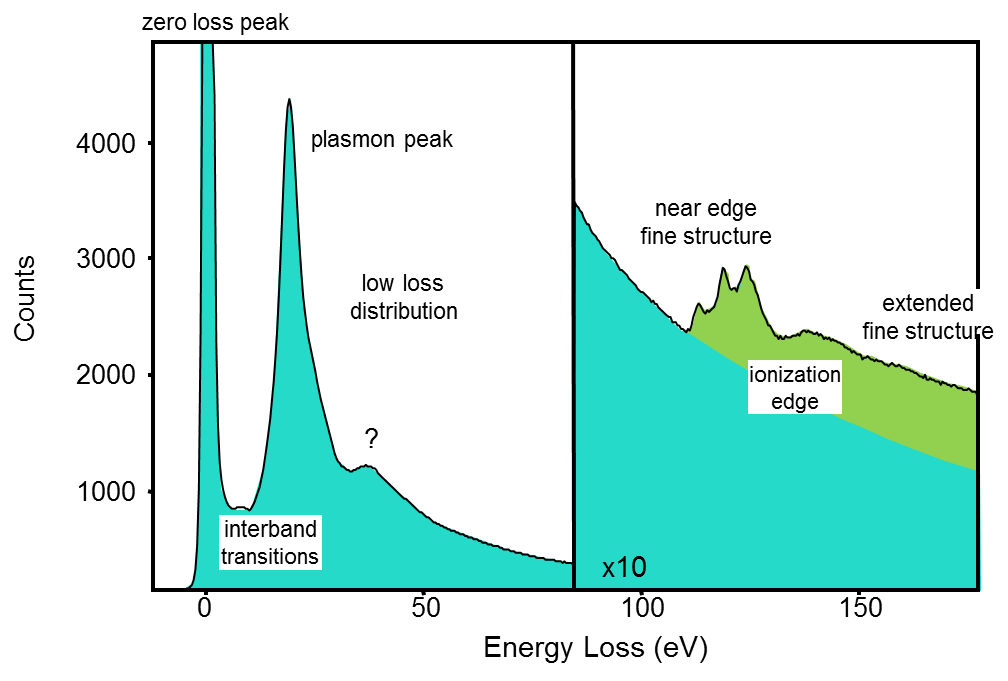 Log-ratio formula
17
Alice Moros  – SMP Seminar, 11th November 2021
Elemental composition: EELS vs EDX
Complementary techniques:
      - EELS sensitive to lighter elements  excitation edges sharp, experimentally accessible energy losses (signal very weak beyond about 3 keV energy loss)
      - EDX sensitive to heavier elements

EELS able to “fingerprint” different forms of the same element

Different energy resolution:
      -  ~1 eV or better for EELS
      - Few tens of eV for EDX

EDX easier to use
EELS Mapping on (APC) Nb3Sn for measuring atomic composition?
18
Alice Moros  – SMP Seminar, 11th November 2021
PS & PD – First Results
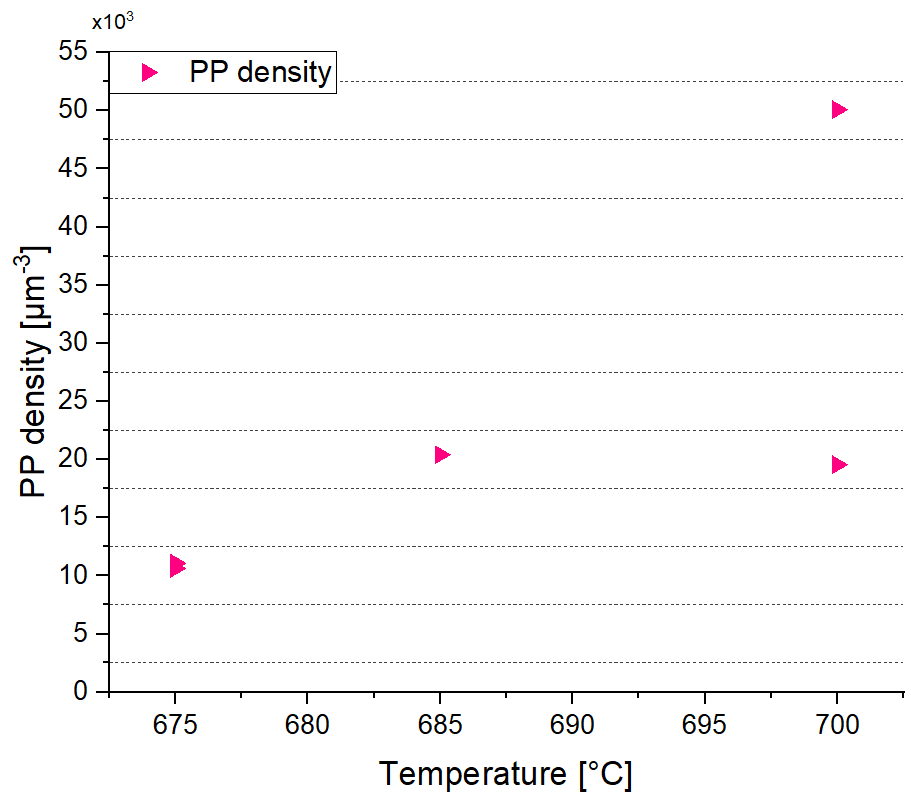 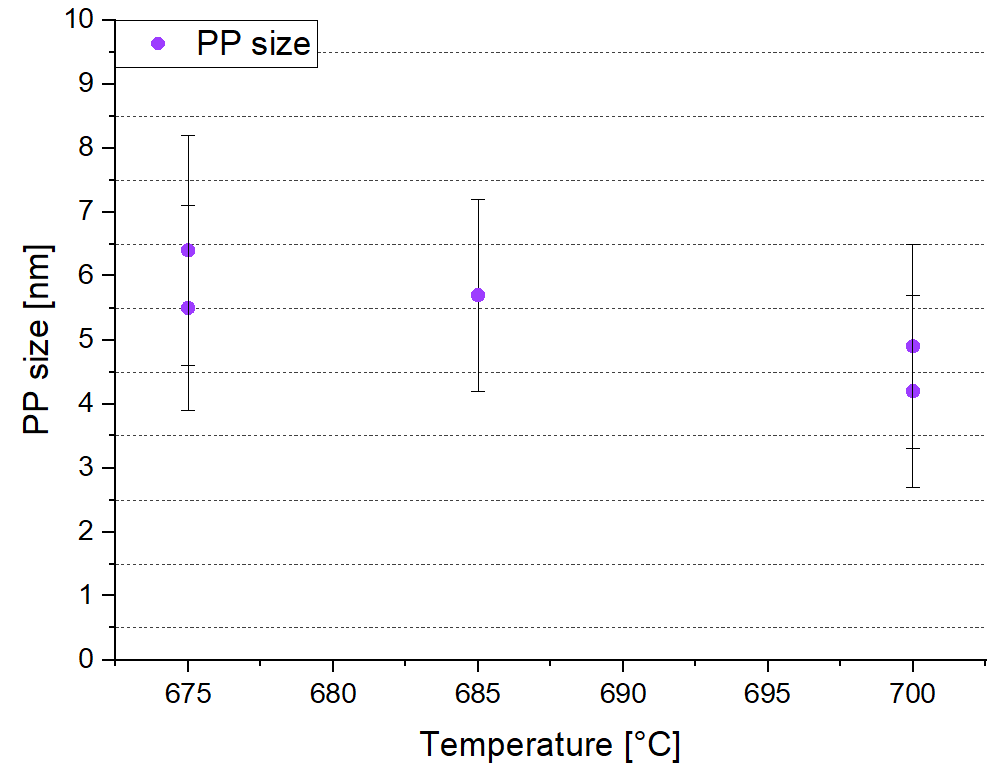 120 h
HfO2
380 h
228 h
71 h
HfO2
ZrO2
HfO2
317 h
ZrO2
380 h
ZrO2
HfO2
228 h
317 h
HfO2
120 h
HfO2
71 h
ZrO2
No direct relationship yet between PP size + density and heat treatment parameters
19
Alice Moros  – SMP Seminar, 11th November 2021
And What About GS Evaluation?
SEM Transmission Kikutchi Diffraction (TKD) or EBSD in transmission mode
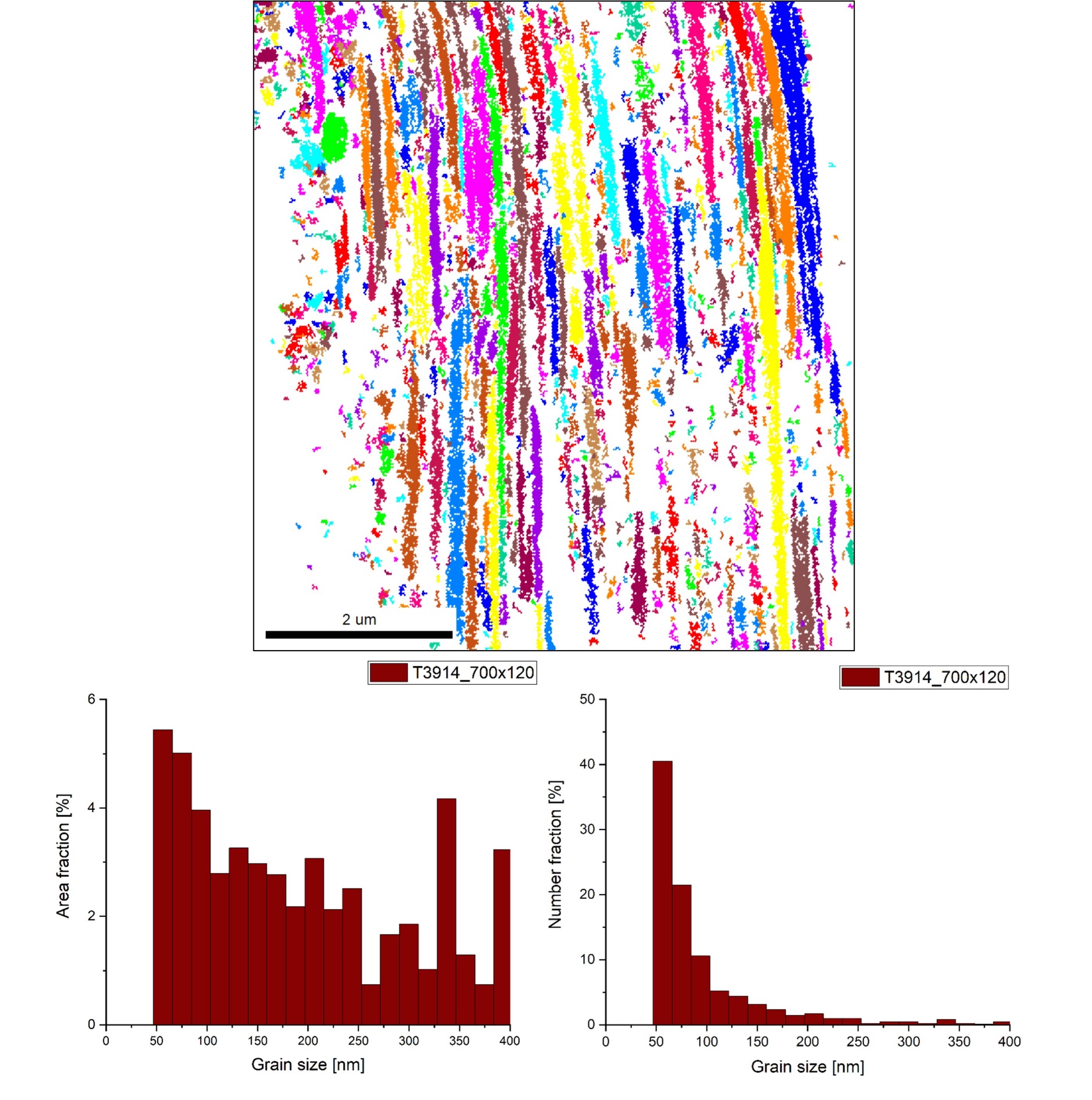 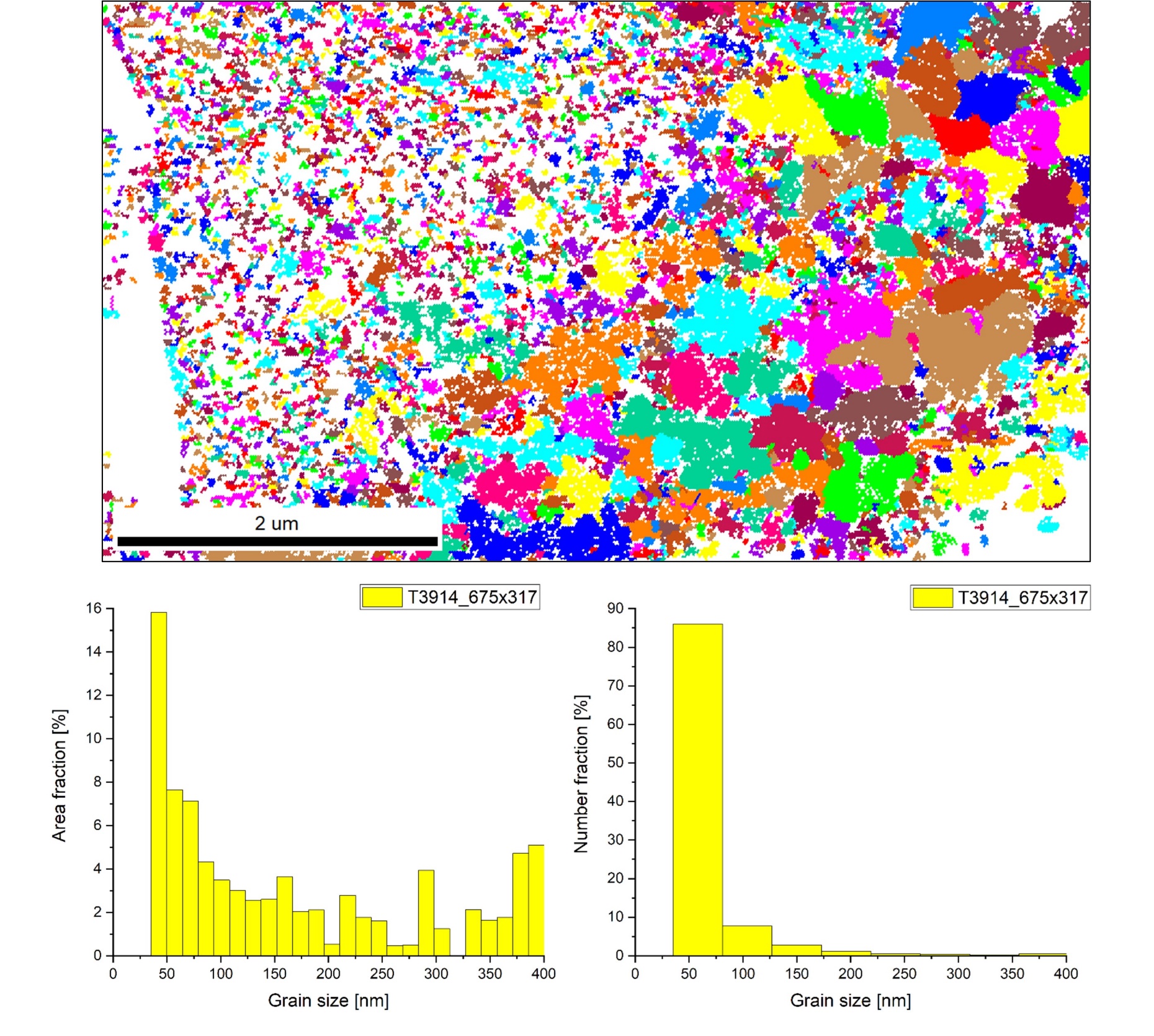 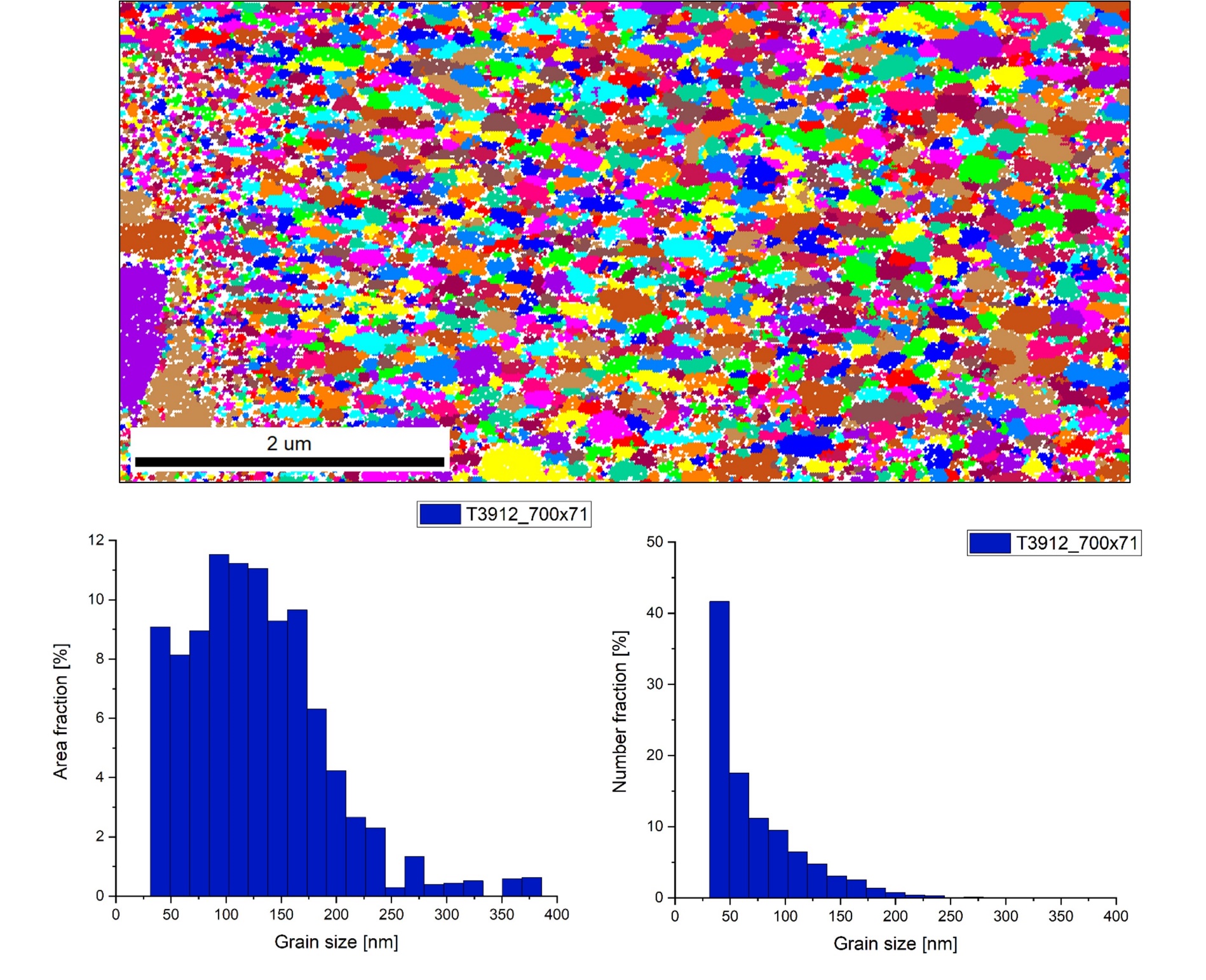 T3914-700 x 120      HfO2
T3912-700 x 71      ZrO2
T3914-675 x 317      HfO2
20
Alice Moros  – SMP Seminar, 11th November 2021
GS Evaluation: SEM-TKD Analysis
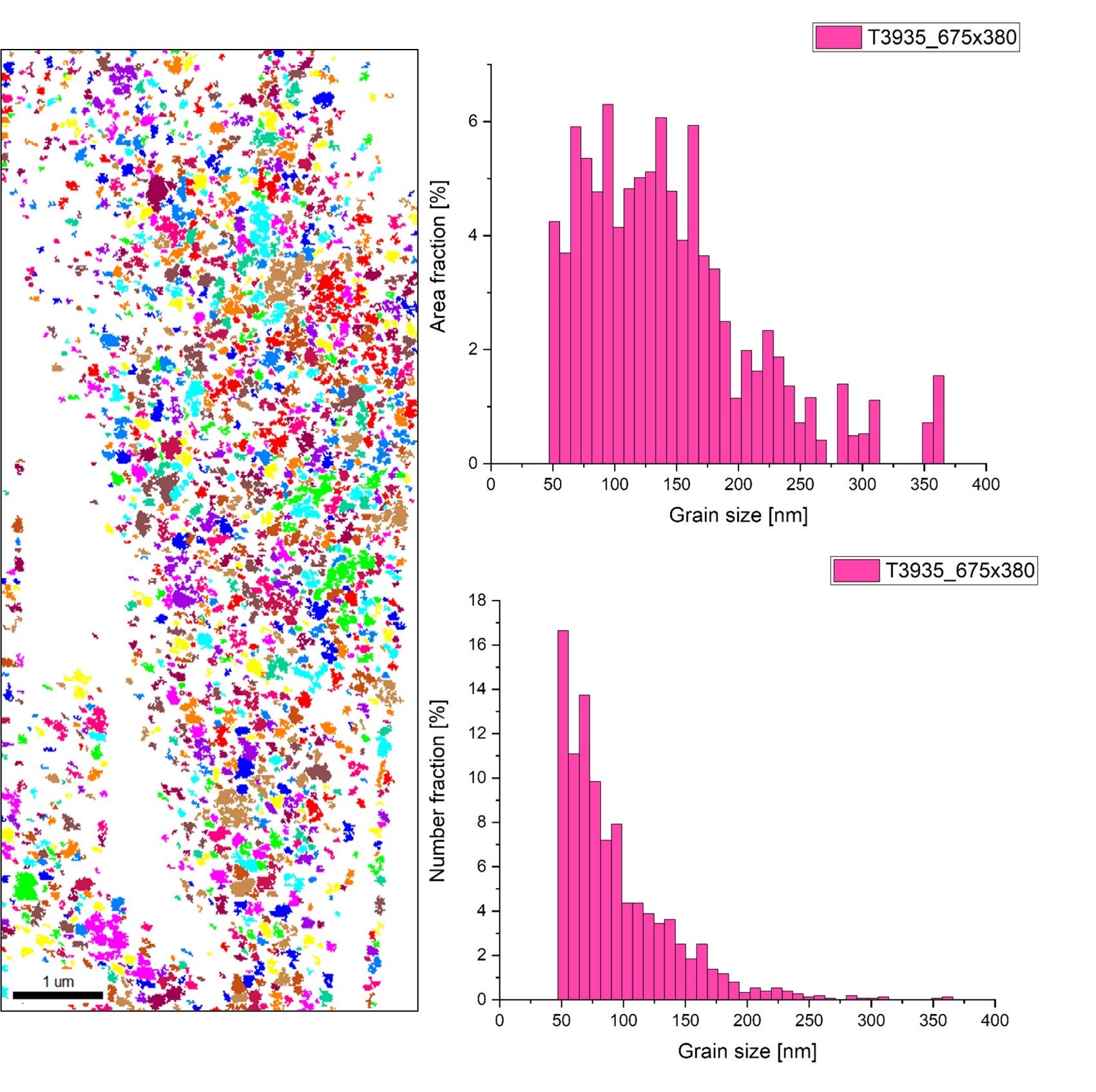 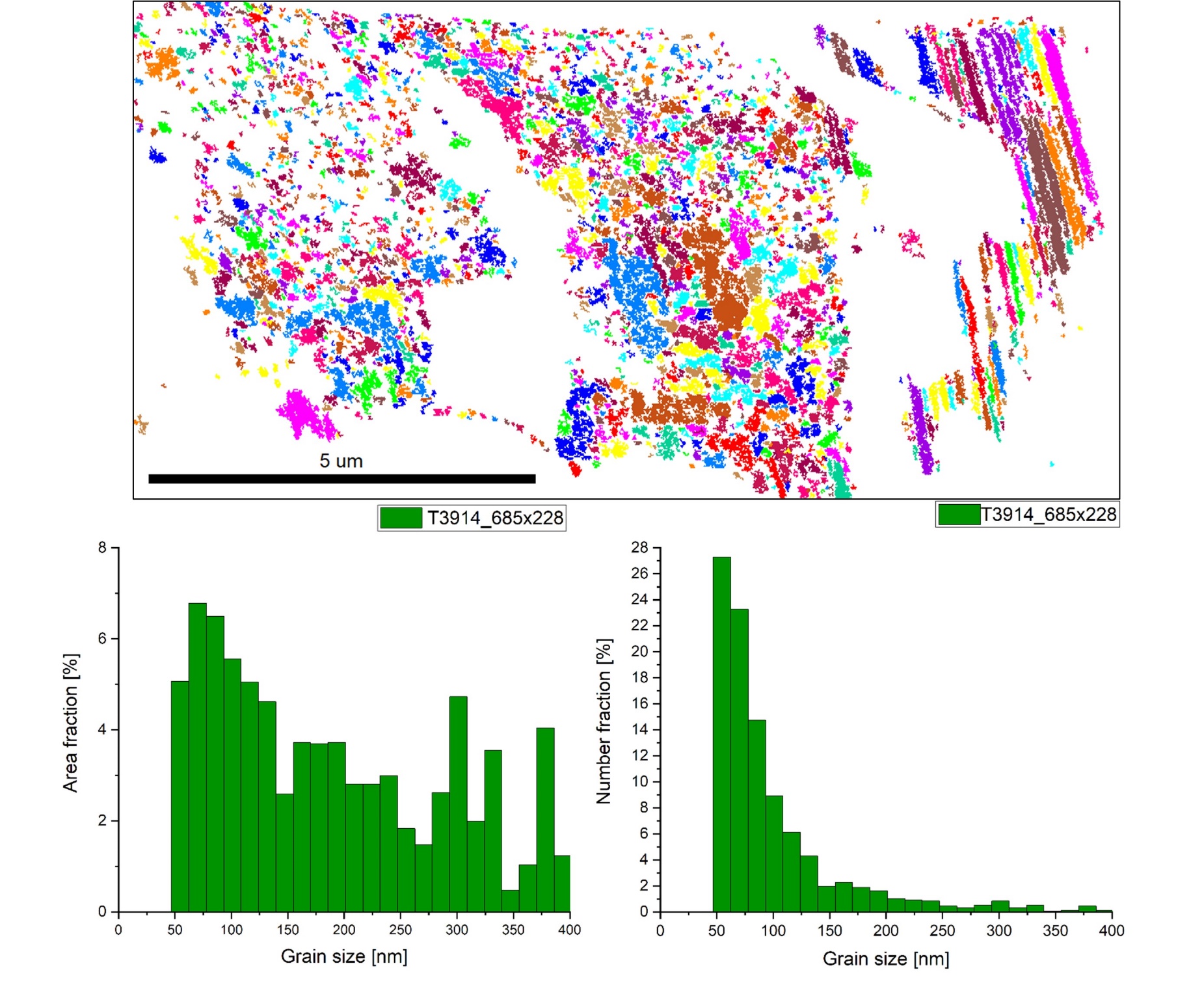 T3914-685 x 228      HfO2
T3935-675 x 380      HfO2
21
Alice Moros  – SMP Seminar, 11th November 2021
GS Evaluation: SEM-TKD Analysis
Not possible to choose a precise location for GS mapping  sometimes signal is coming from very small portions 
Sample preparation method and thickness uniformity
Lamella areas with unallocated points 

Other techniques besides SEM-TKD?
      - Fracture a wire, image the surface
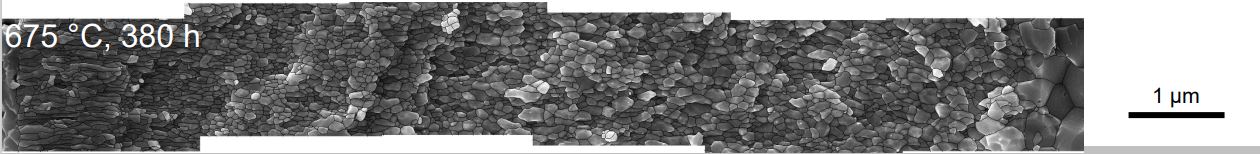 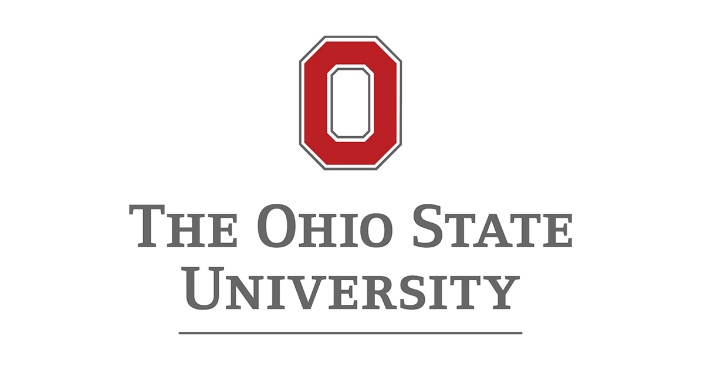 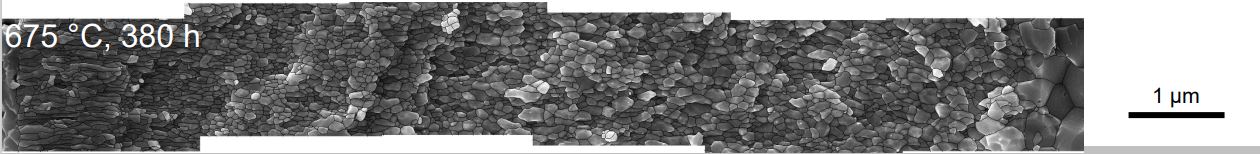 Courtesy of J. Rochester, The Ohio State University
22
Alice Moros  – SMP Seminar, 11th November 2021
Microscopy Investigation on APC - Summary
14 samples received at TU Wien: 5 analyzed in terms of PS & PD, 9 almost completed

No direct relationship between PP size + density and heat treatment parameters so far:
    Looking into completing PS & PD data with the most recently arrived samples!

SEM-TKD measurements for GS evaluation on the first 5 samples produced unreliable results: analyses still ongoing for most of the samples  how PP type and HT impact on grain refinement
23
Alice Moros  – SMP Seminar, 11th November 2021
Towards Further Exploration of APC Wires
What’s behind that PD gap?

Smarter PP counting methods

PS and PD evolution at different stages for different HTs

Comparing Zr and Hf samples with same HT  changes in PD and PS

PP analysis through wire length

GS evaluation: comparison between SEM-TKD and fracture a wire

Evaluation of Sn concentration gradient according to PP type and HT performed

Other techniques besides TEM?
Small Angle Neutron Scattering (SANS)
Research is needed!
Small Angle X-ray Scattering (SAXS)
Atom Probe Tomography (ATP)
24
Alice Moros  – SMP Seminar, 11th November 2021
Thank you for your attention!
What’s behind that PD gap?

Smarter PP counting methods

PS and PD evolution at different stages for different HTs

Comparing Zr and Hf samples with same HT  changes in PD and PS

PP analysis through wire length

GS evaluation: comparison between SEM-TKD and fracture a wire

Evaluation of Sn concentration gradient according to PP type and HT performed

Other techniques besides TEM?
Small Angle Neutron Scattering (SANS)
Research is needed!
Small Angle X-ray Scattering (SAXS)
Atom Probe Tomography (ATP)
24
Alice Moros  – SMP Seminar, 11th November 2021